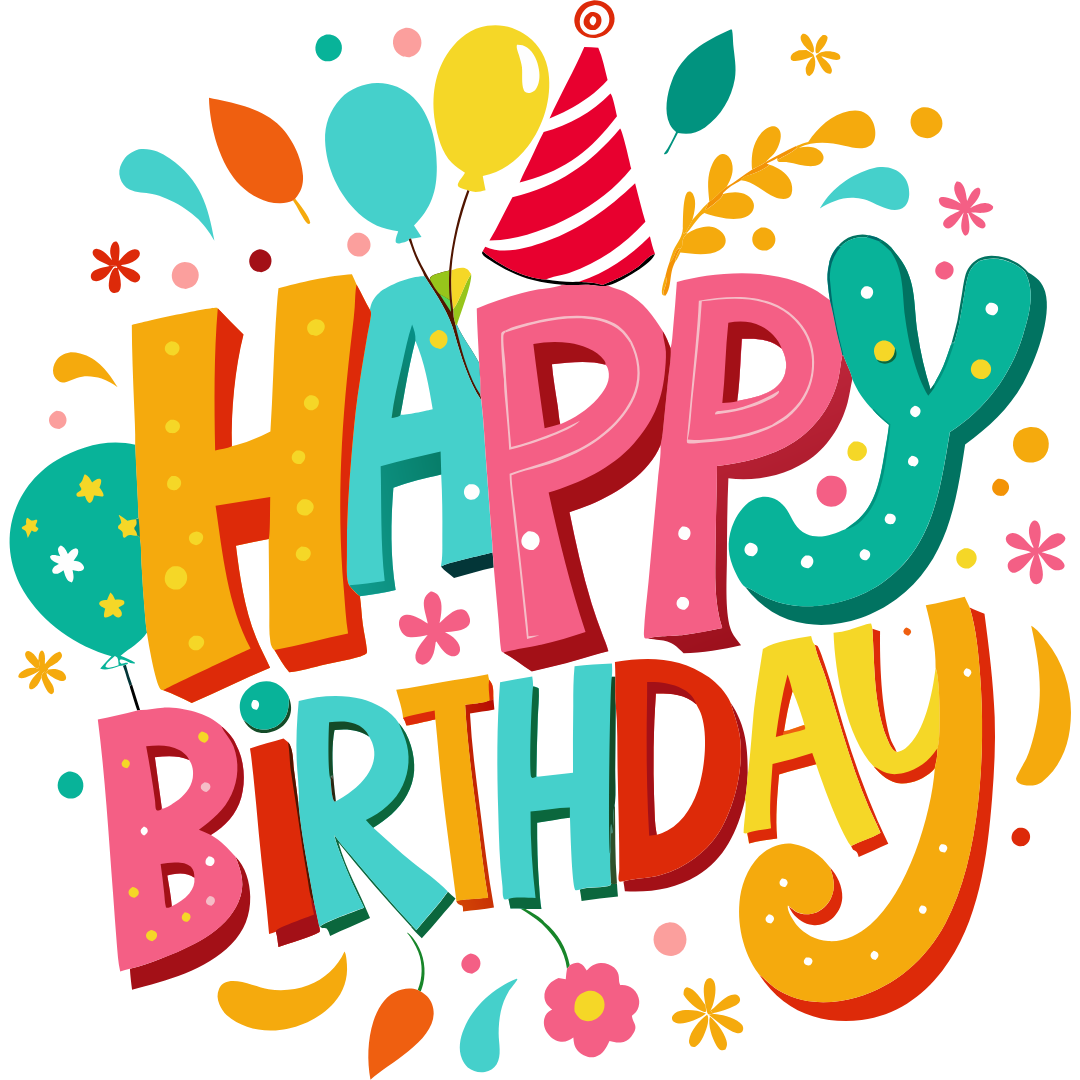 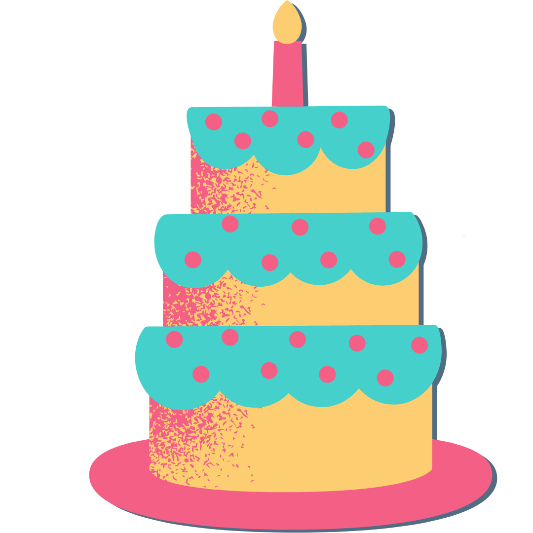 Happy Birthday…?
Happy Birthday
The Salvation Army!
160 years
6 years
600 years
60 years
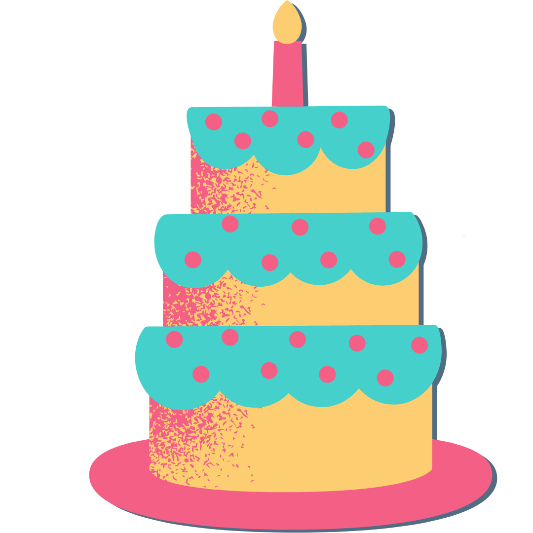 What has changed 
in 160 years?
The uniform
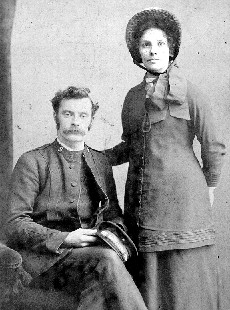 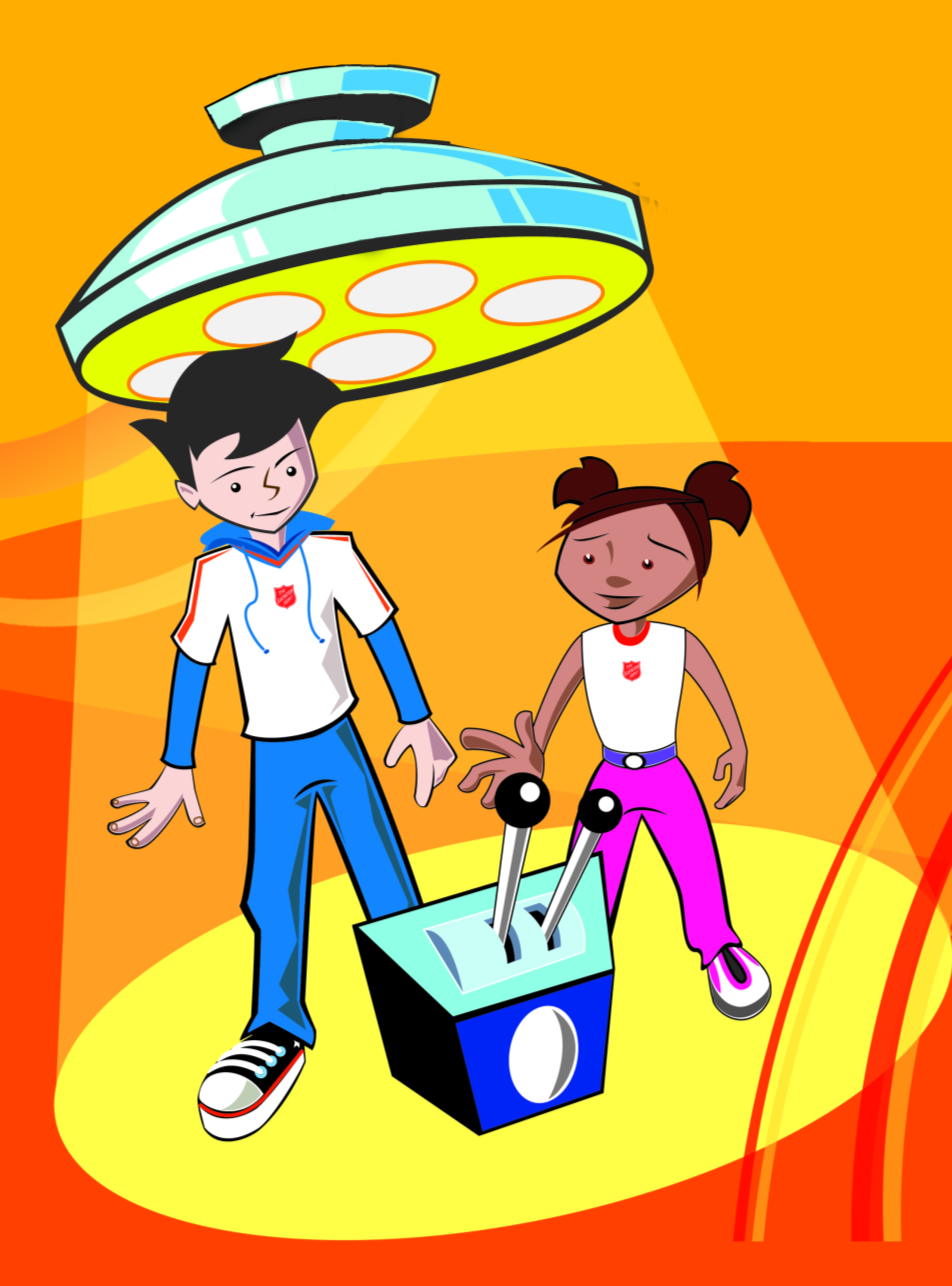 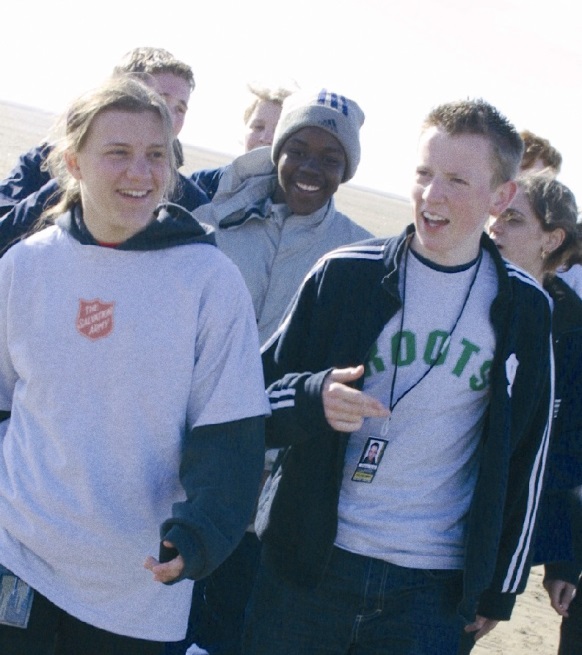 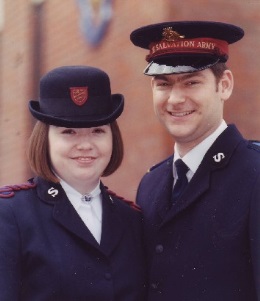 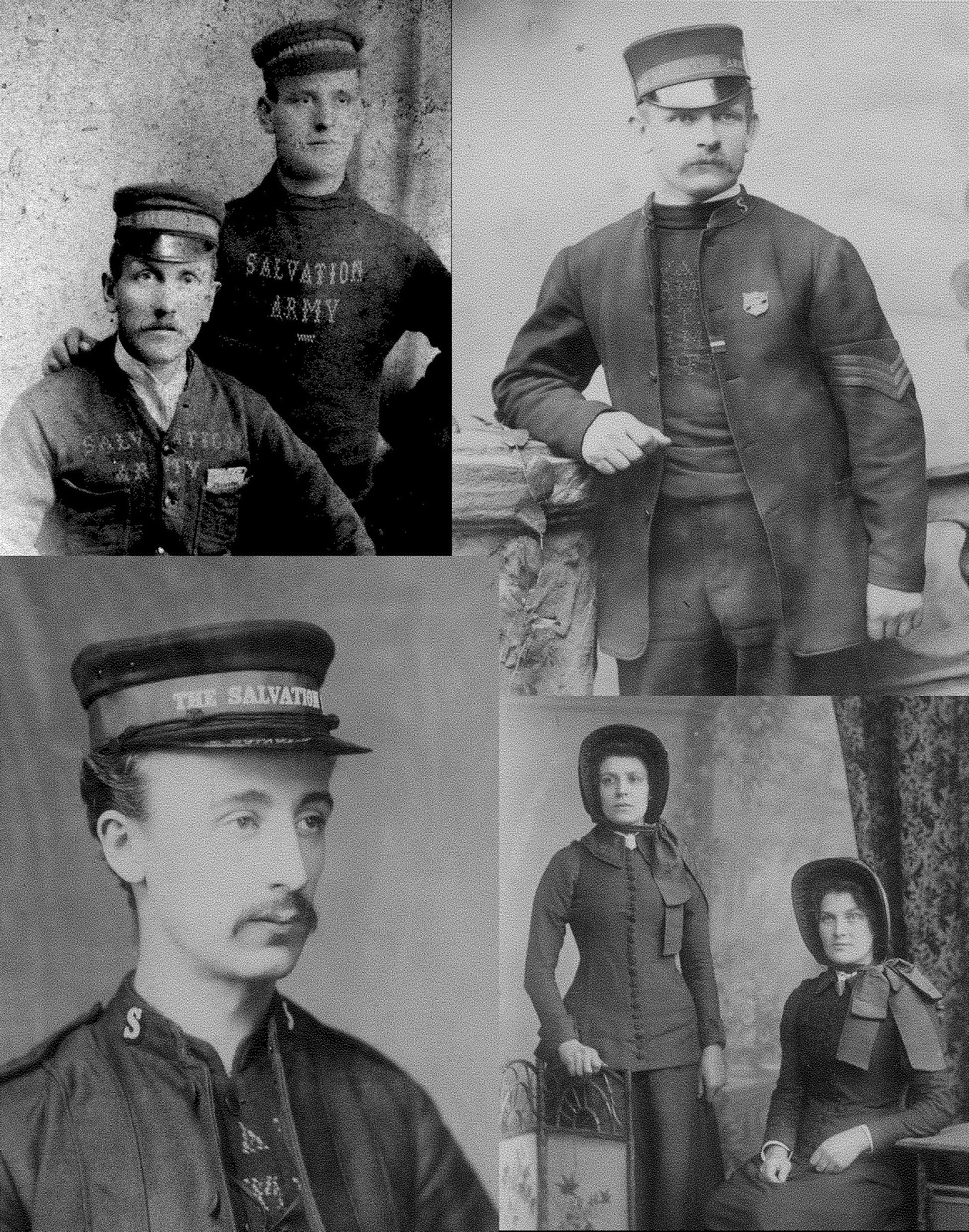 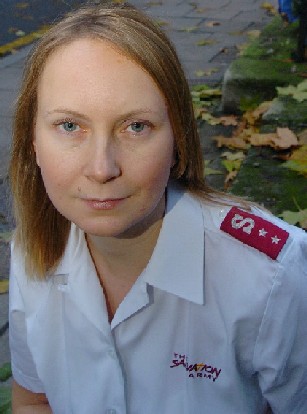 past
present
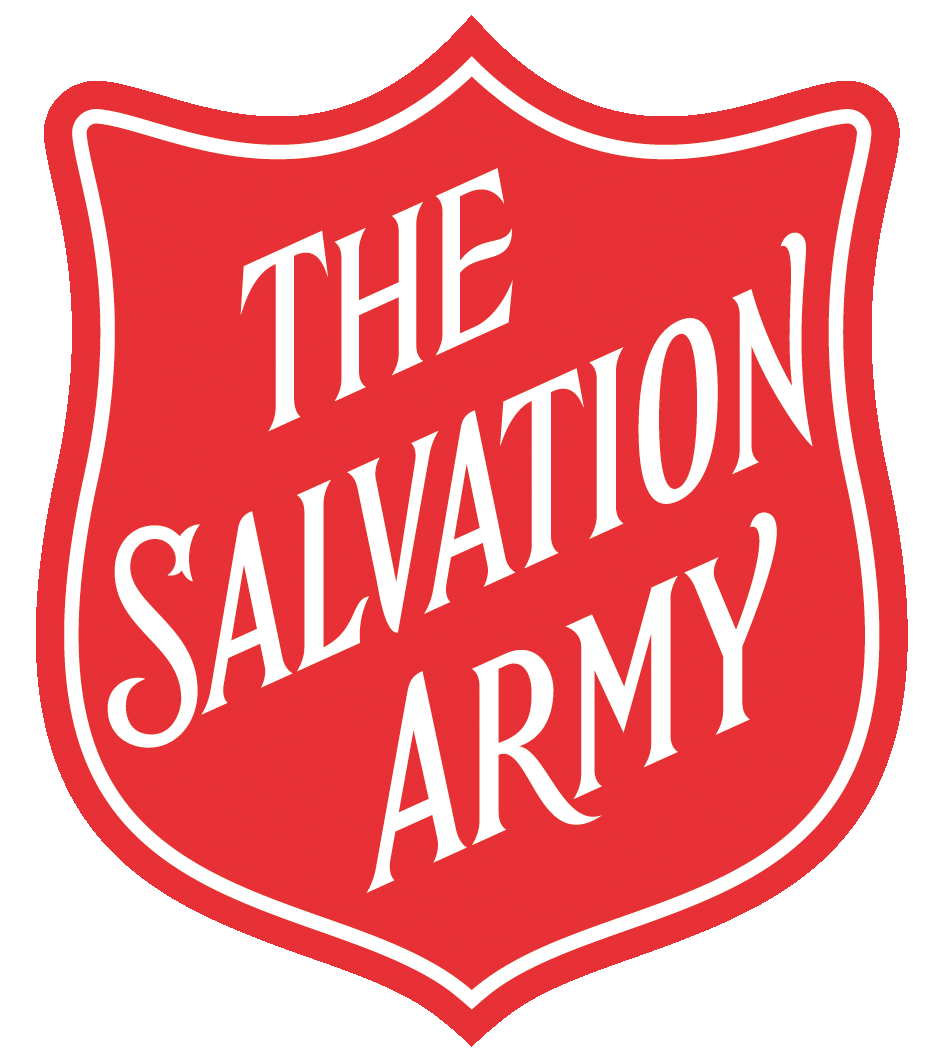 Helping the homeless
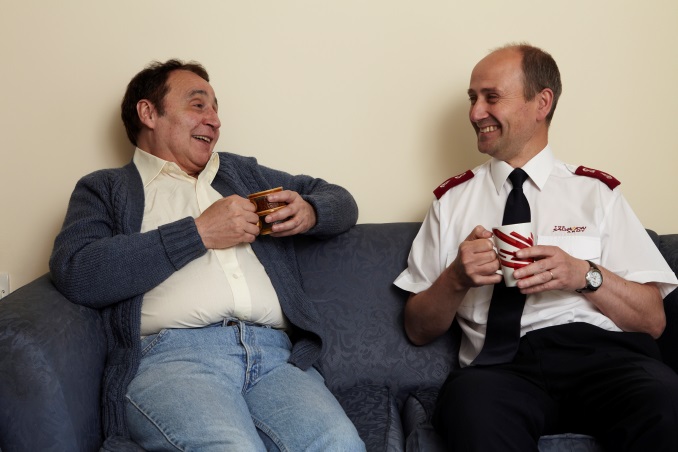 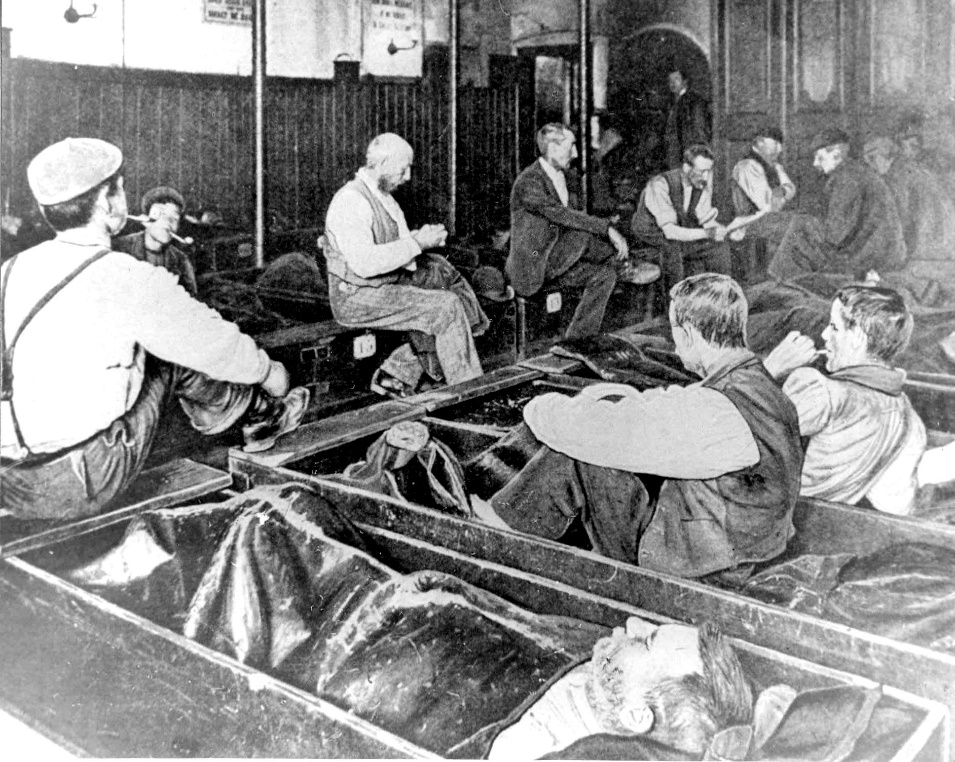 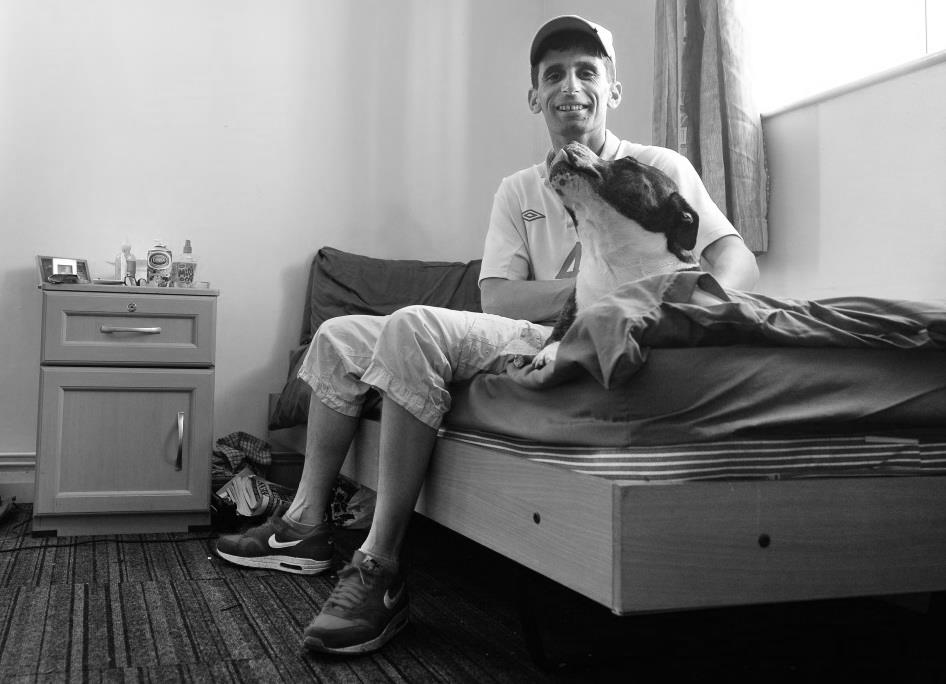 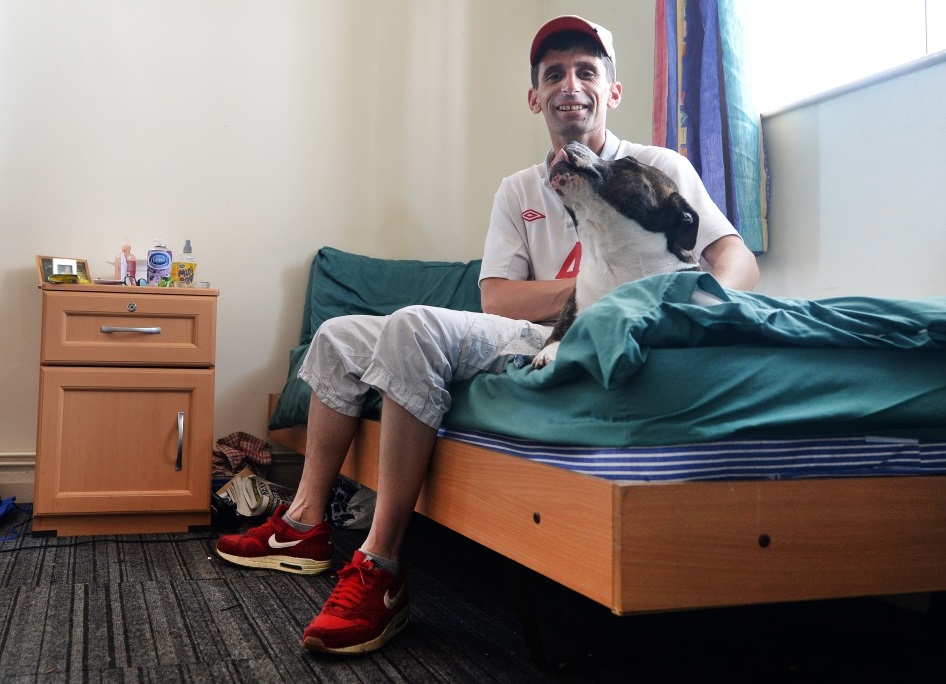 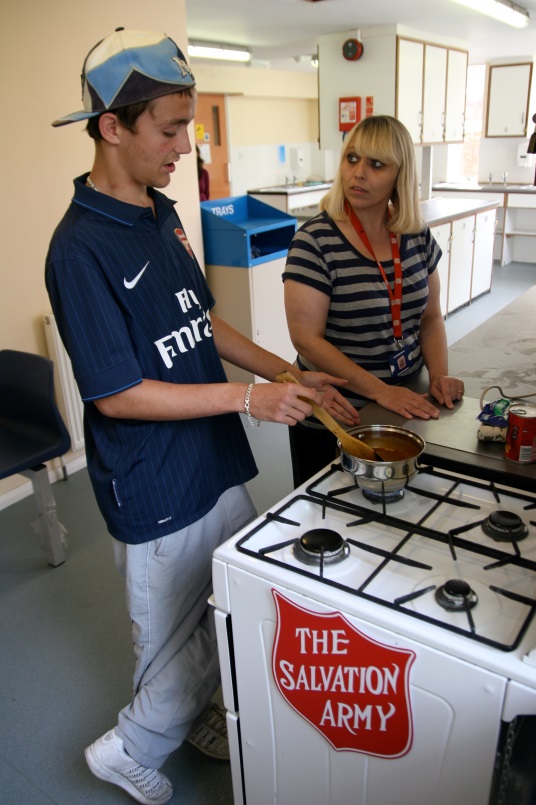 present
past
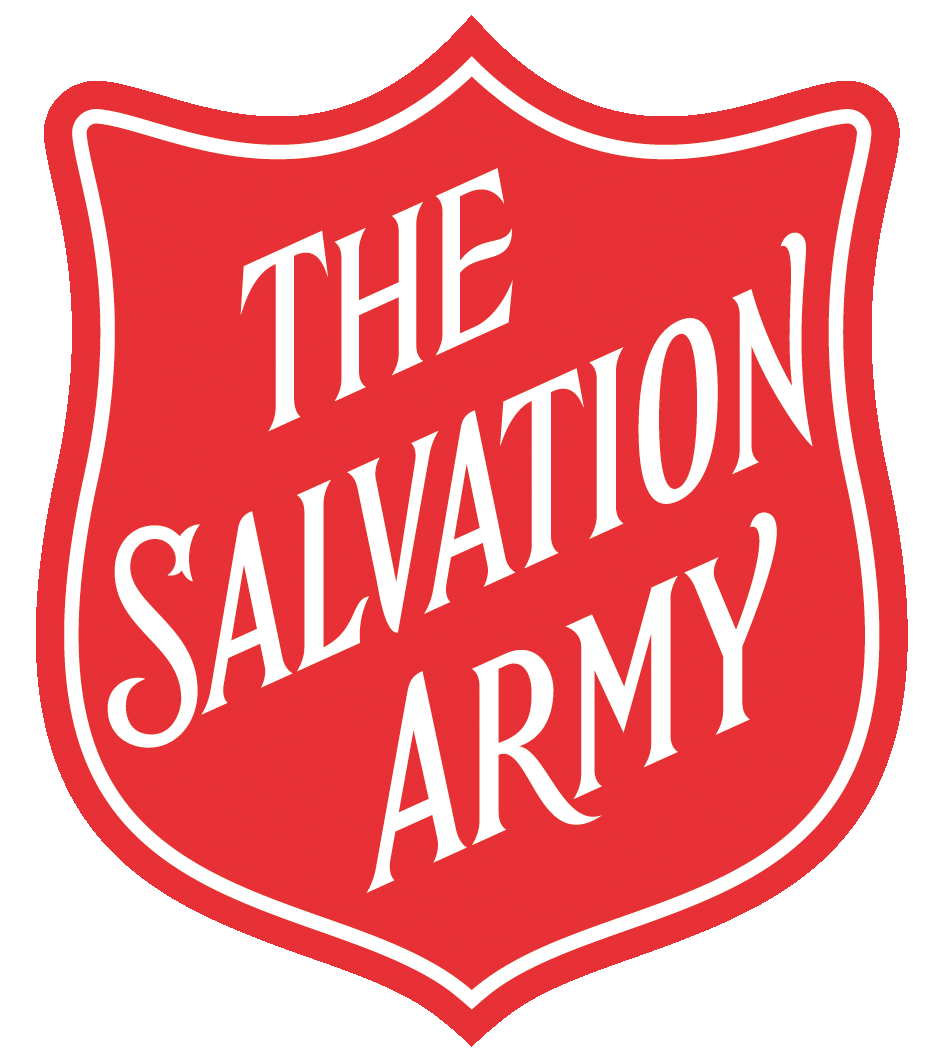 Helping families
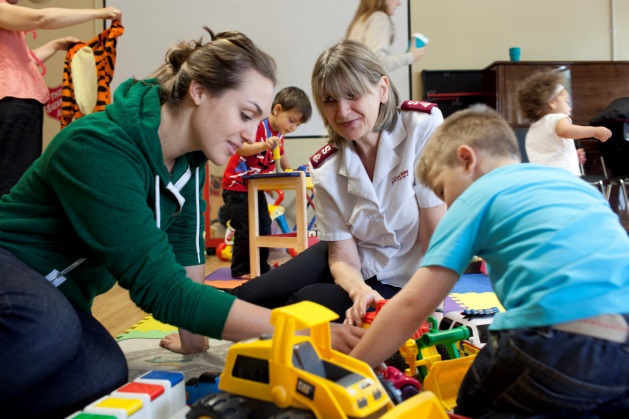 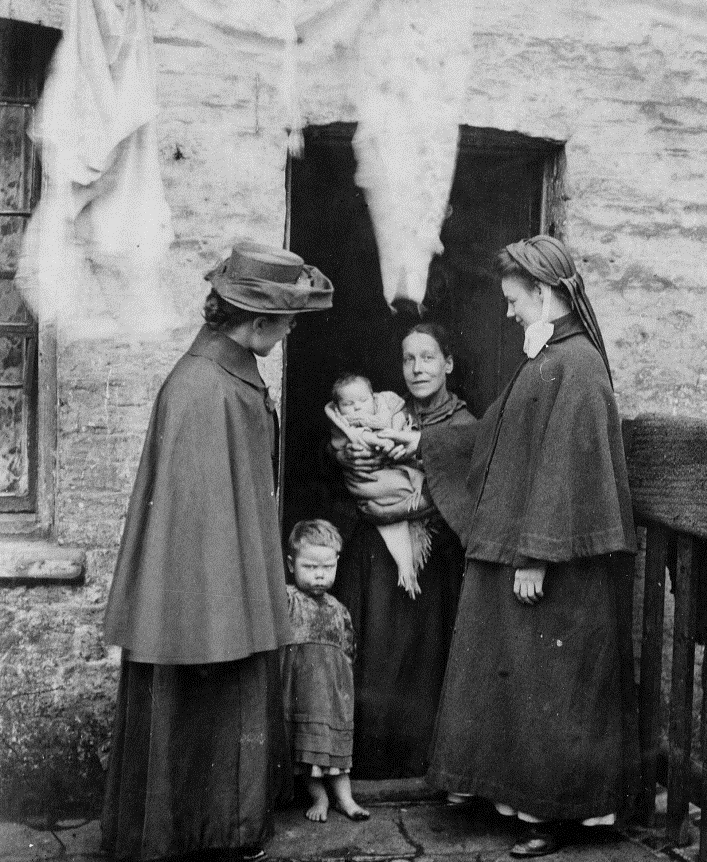 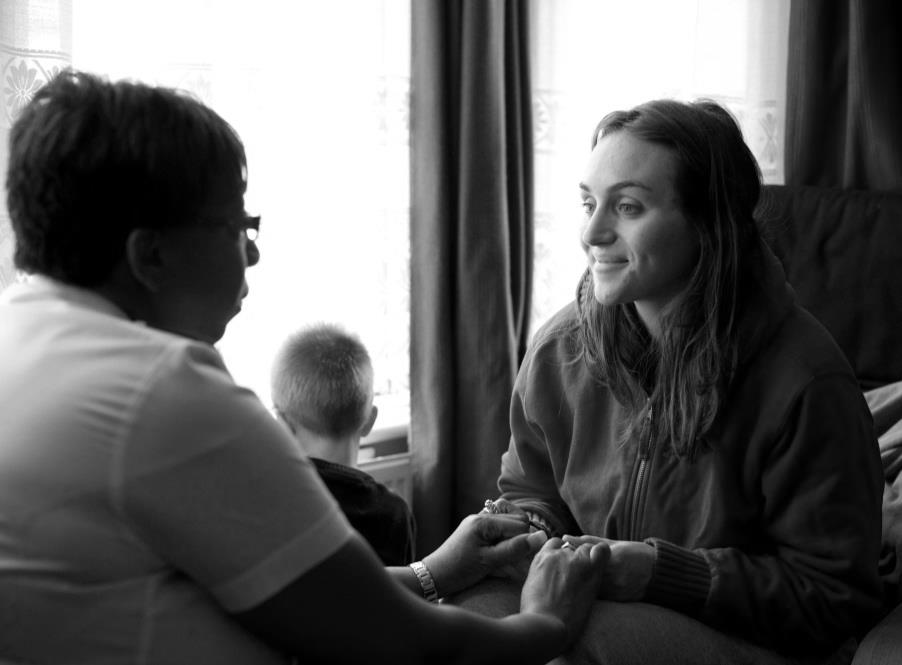 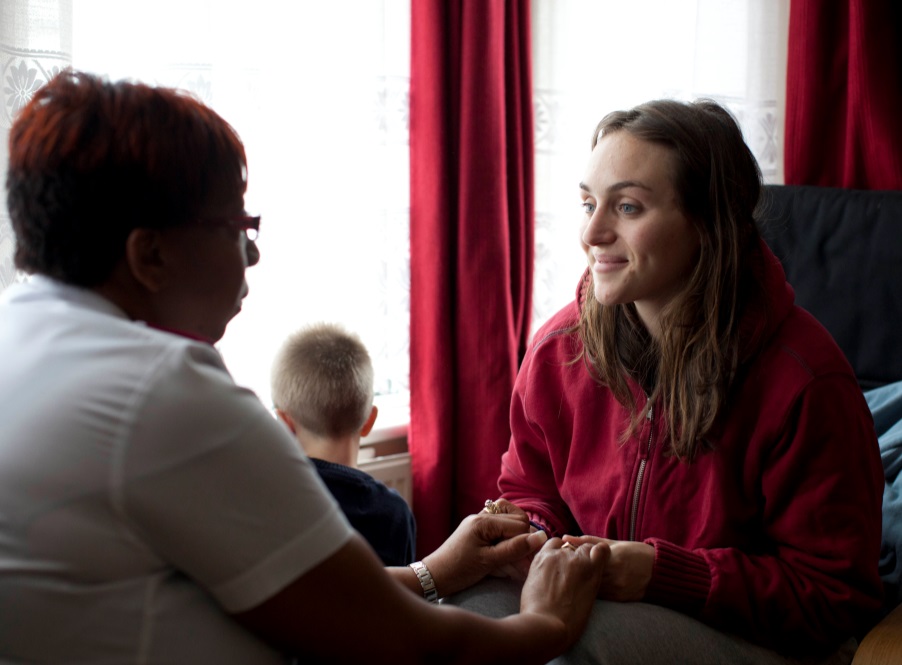 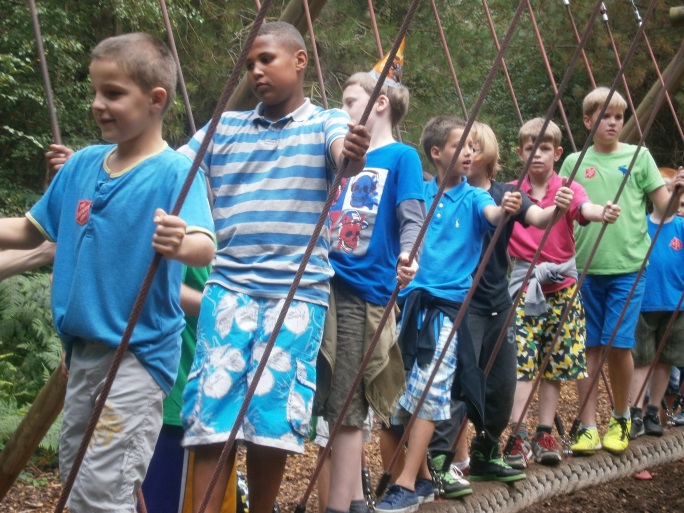 past
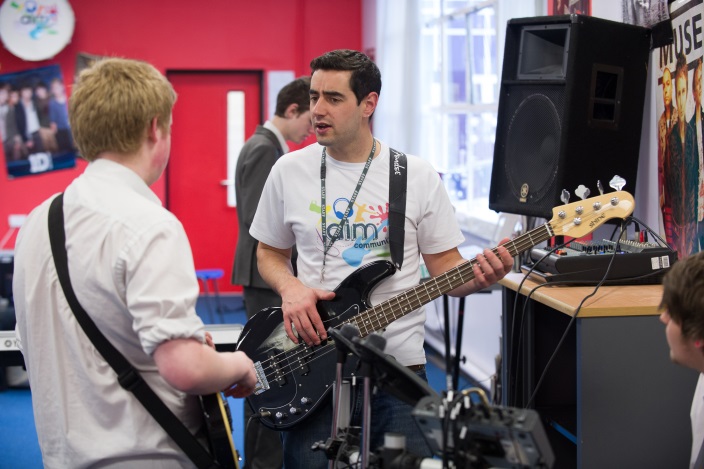 present
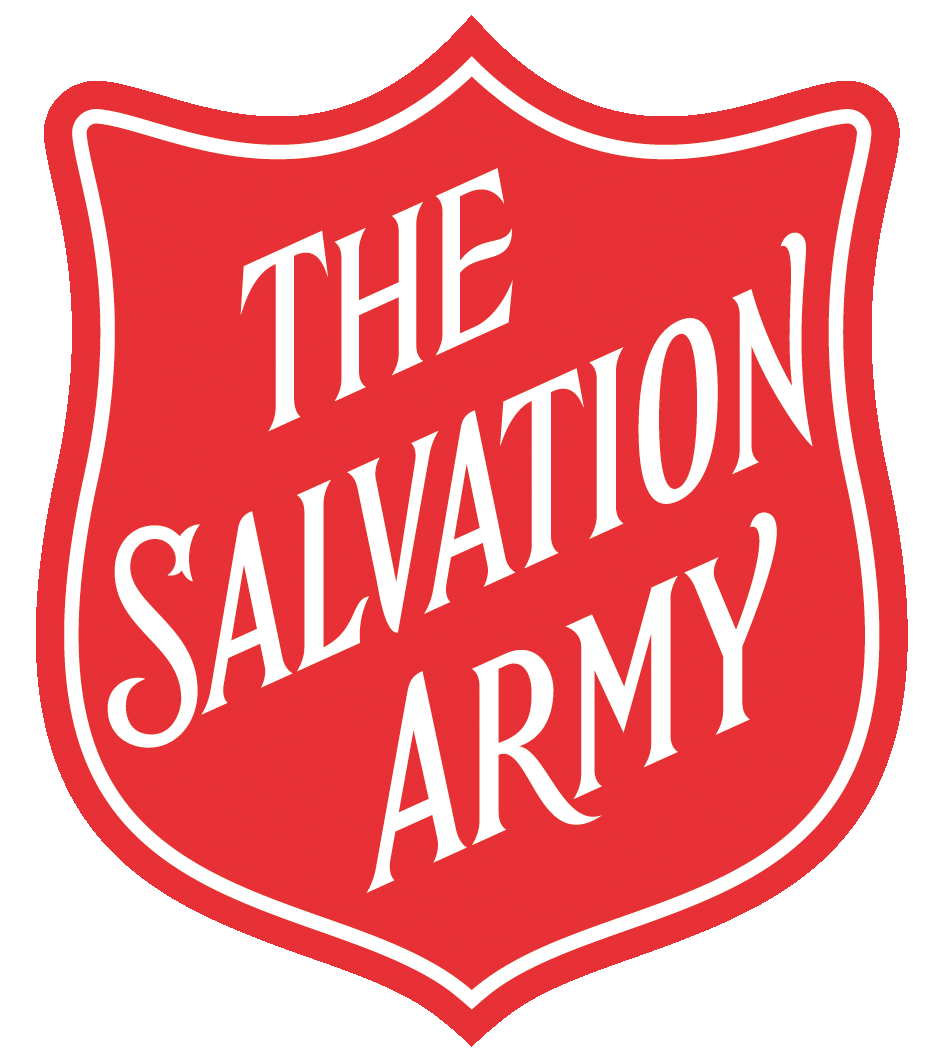 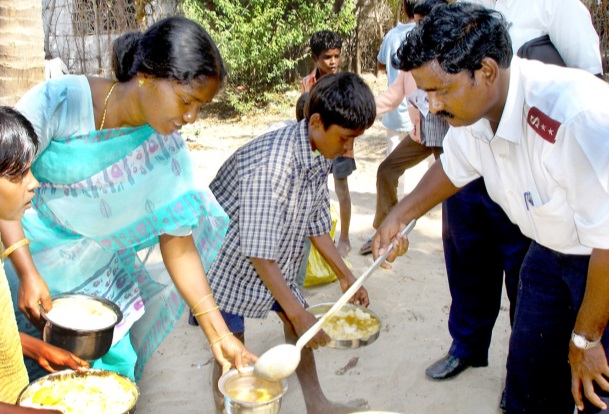 Helping the hungry
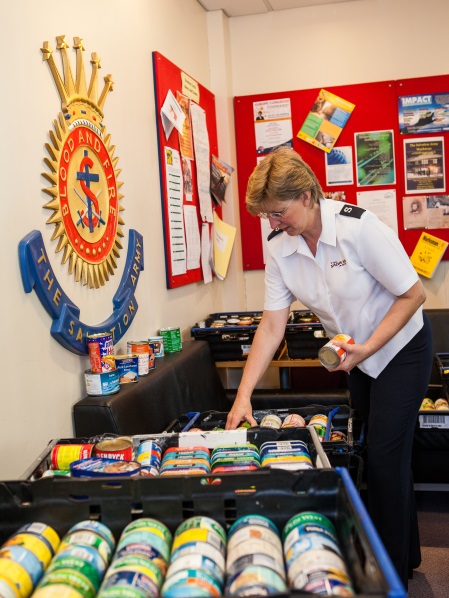 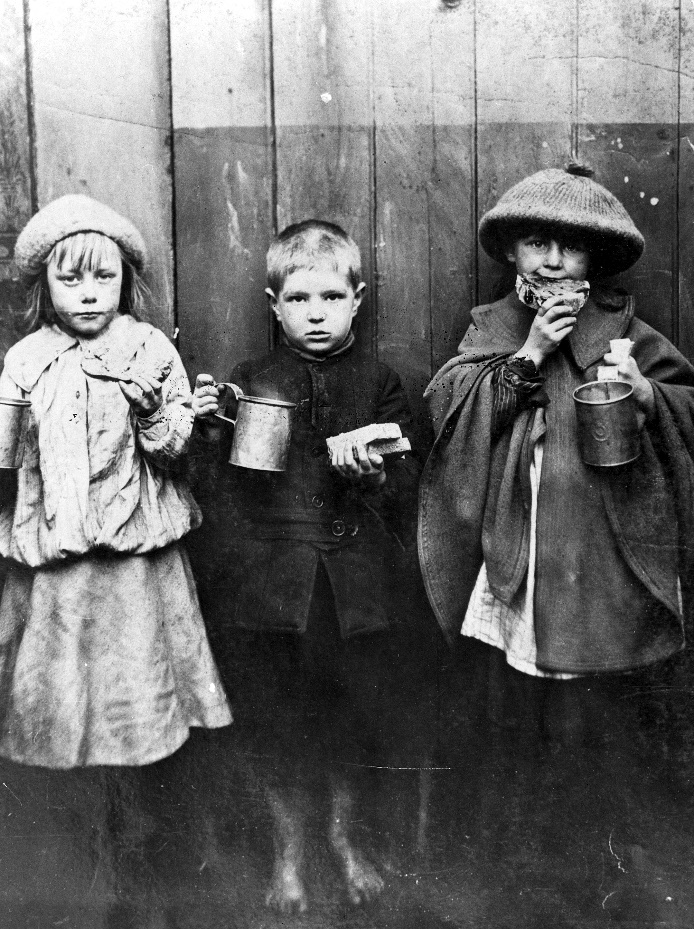 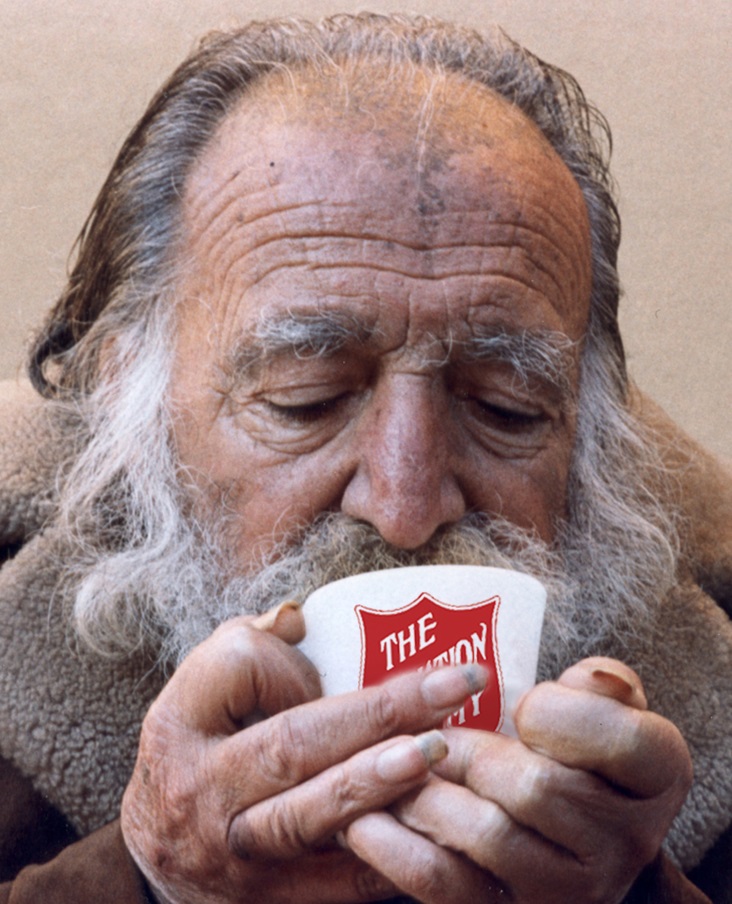 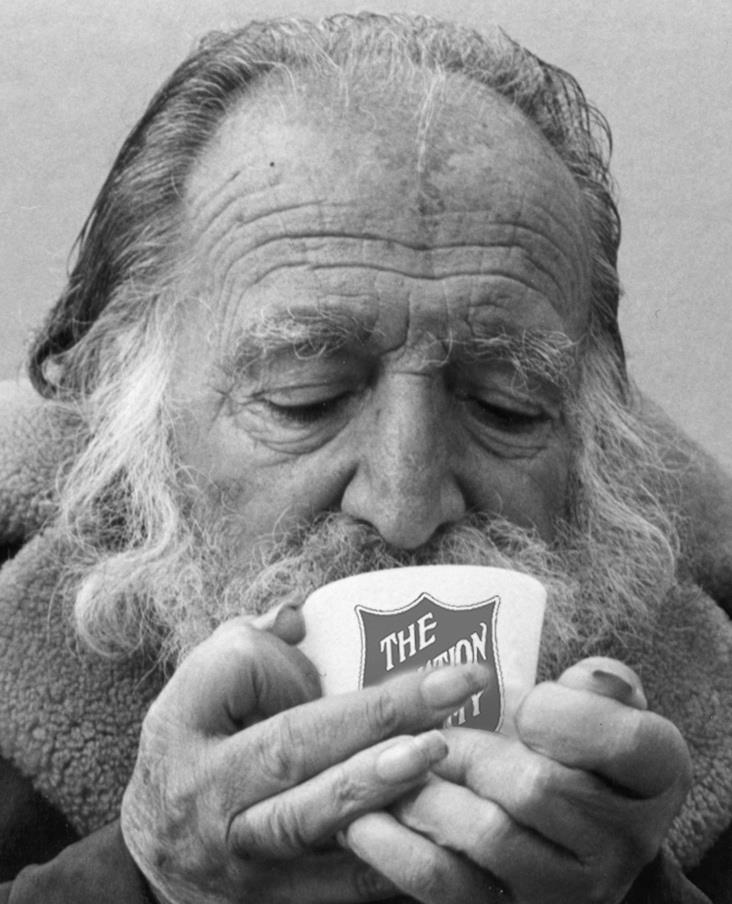 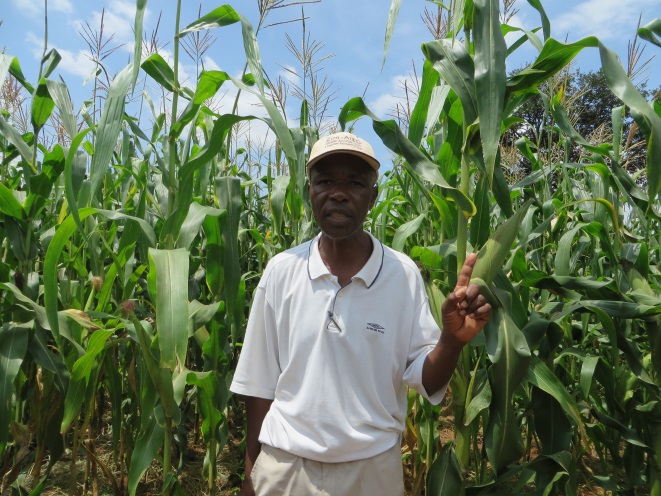 past
present
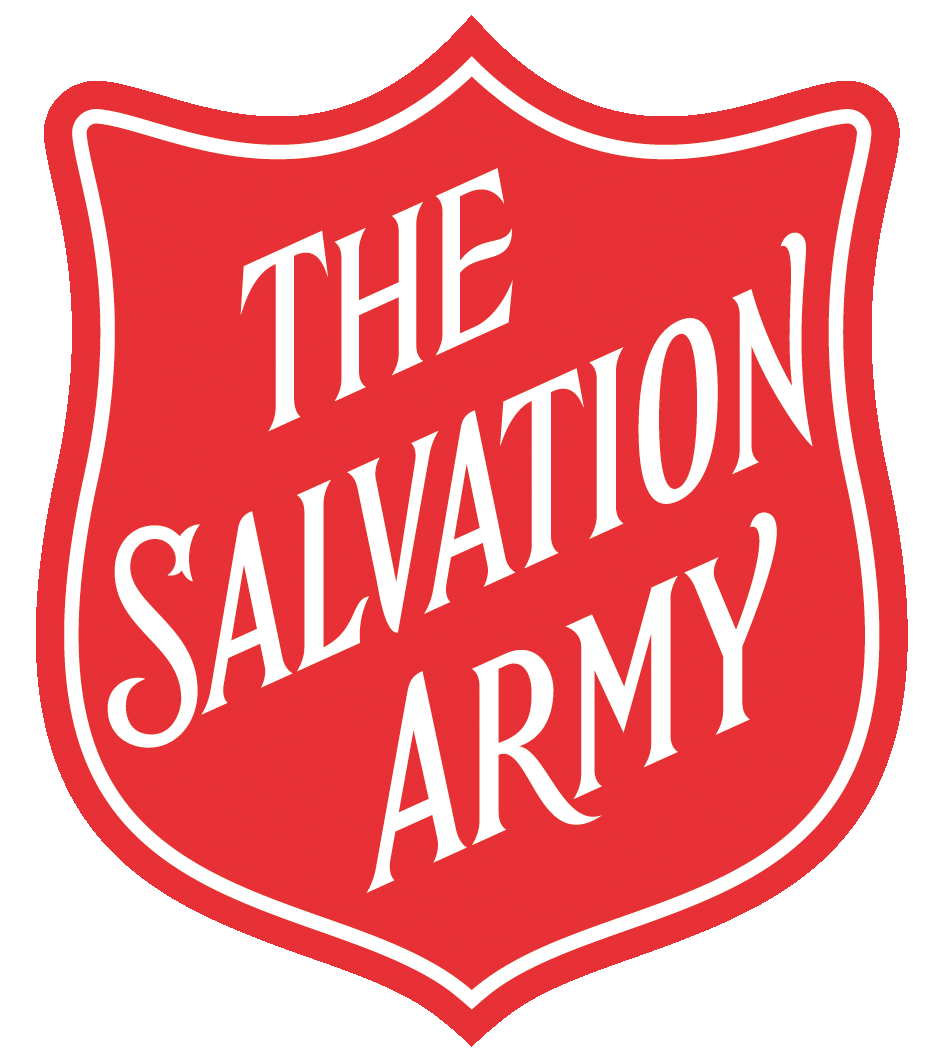 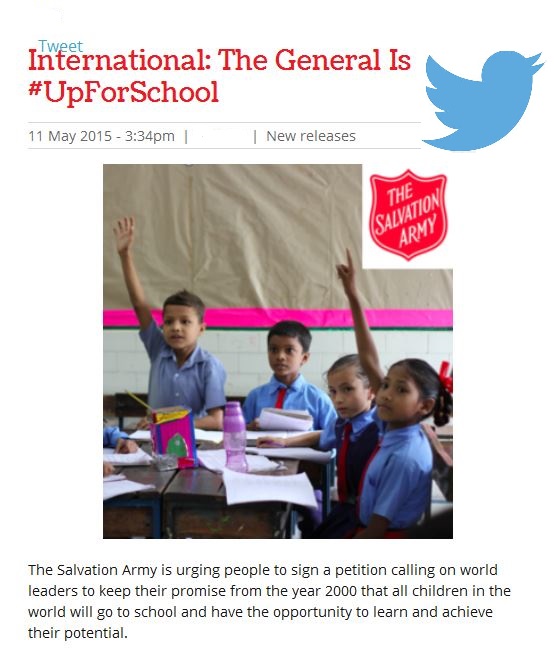 Speaking out
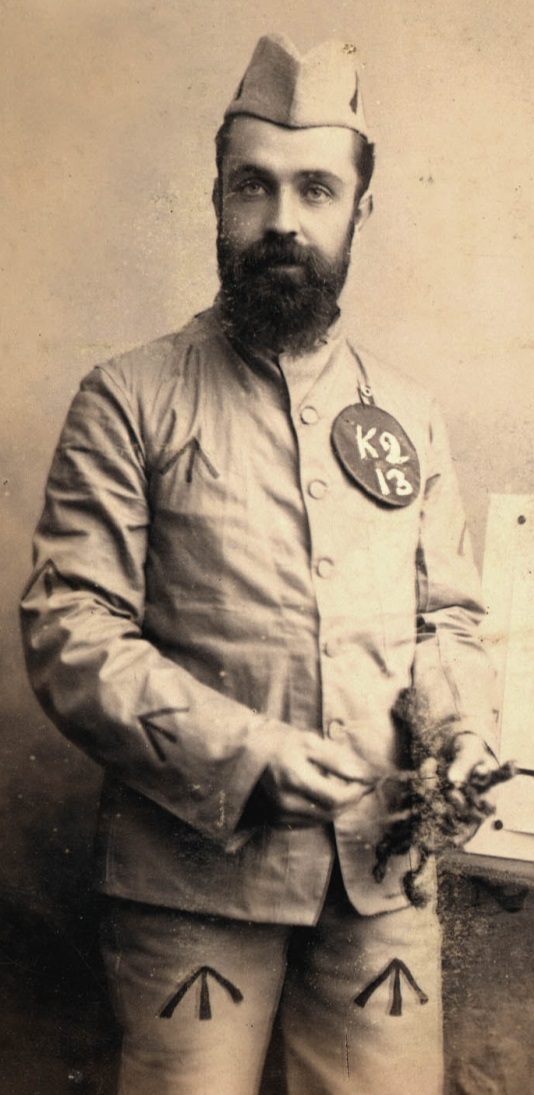 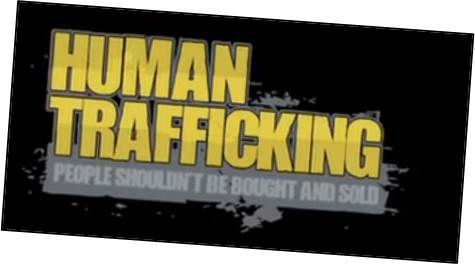 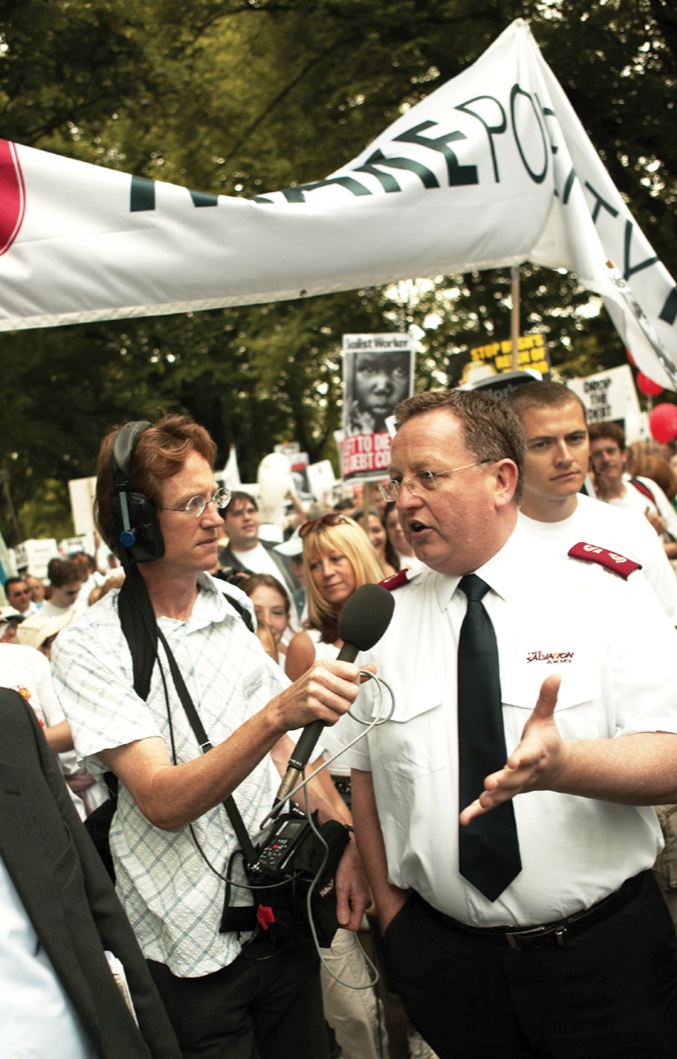 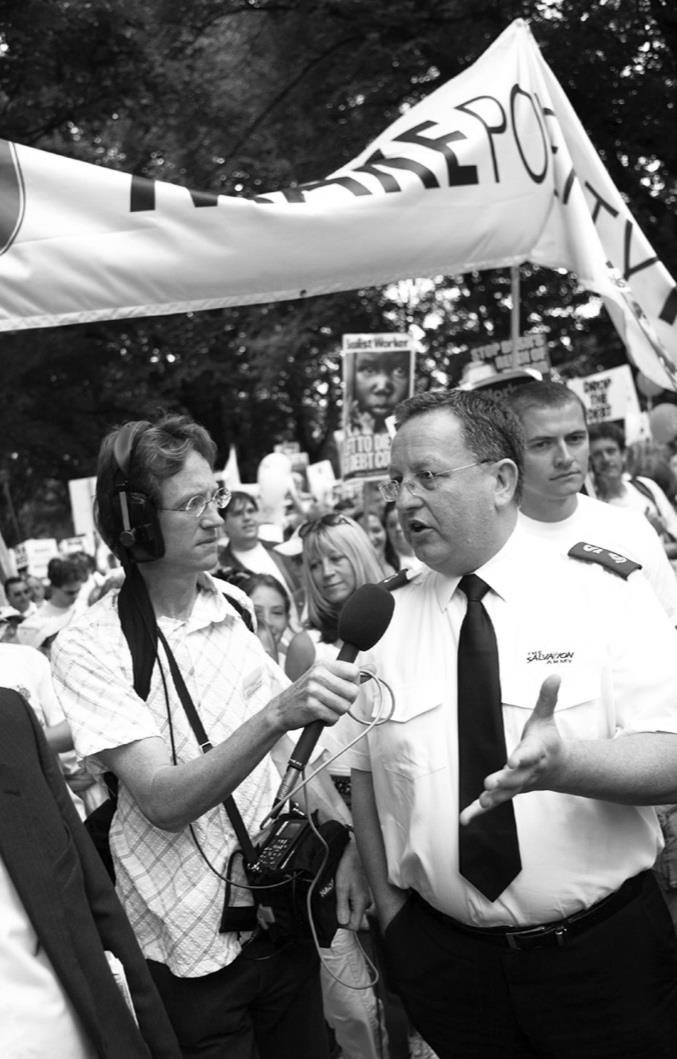 present
past
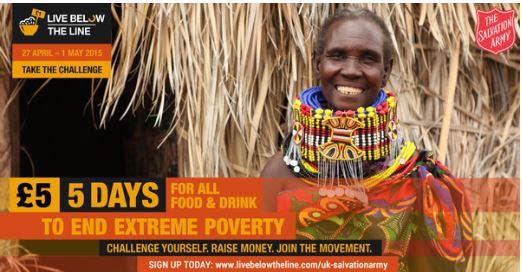 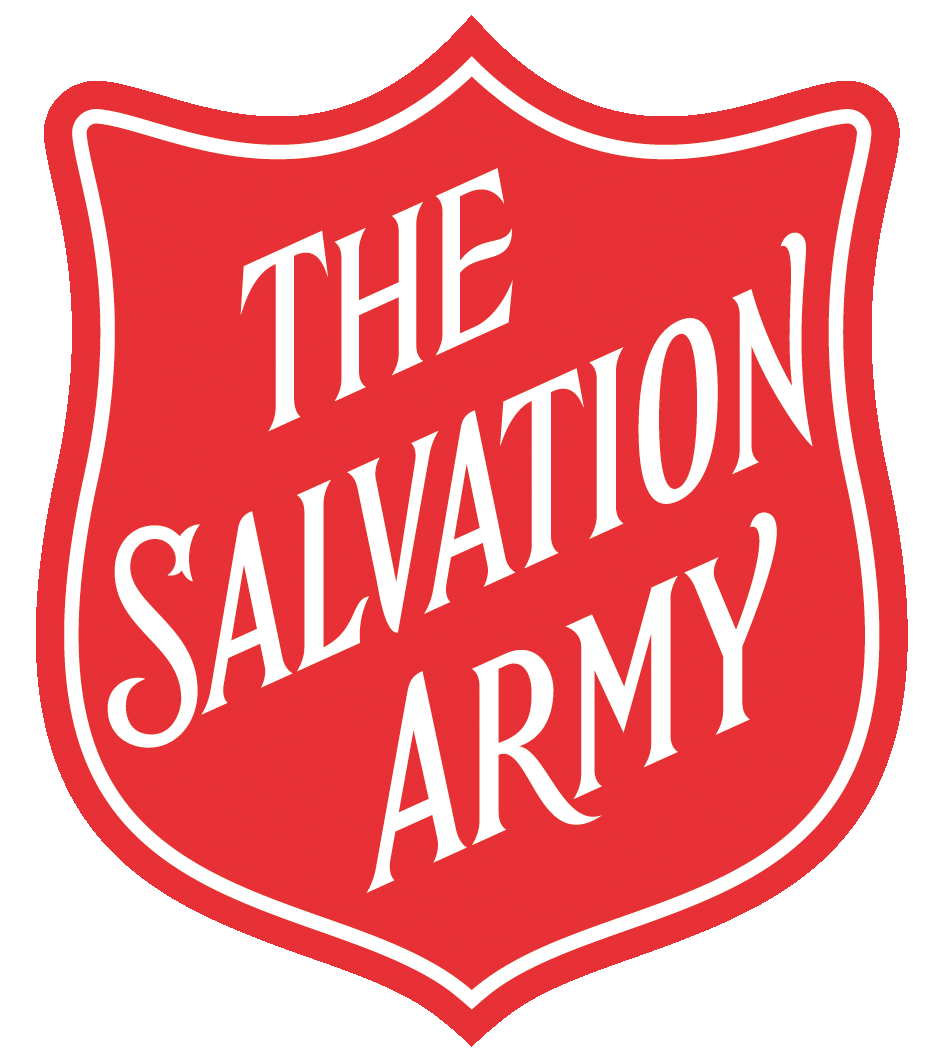 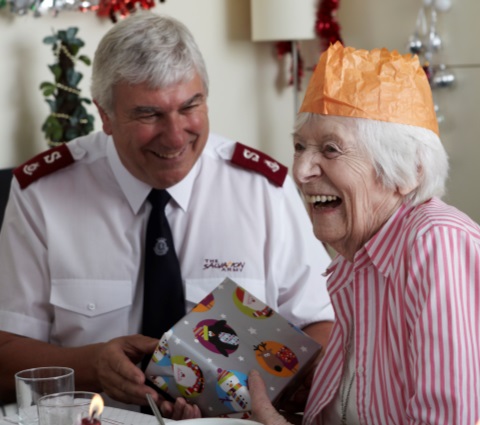 Helping older people
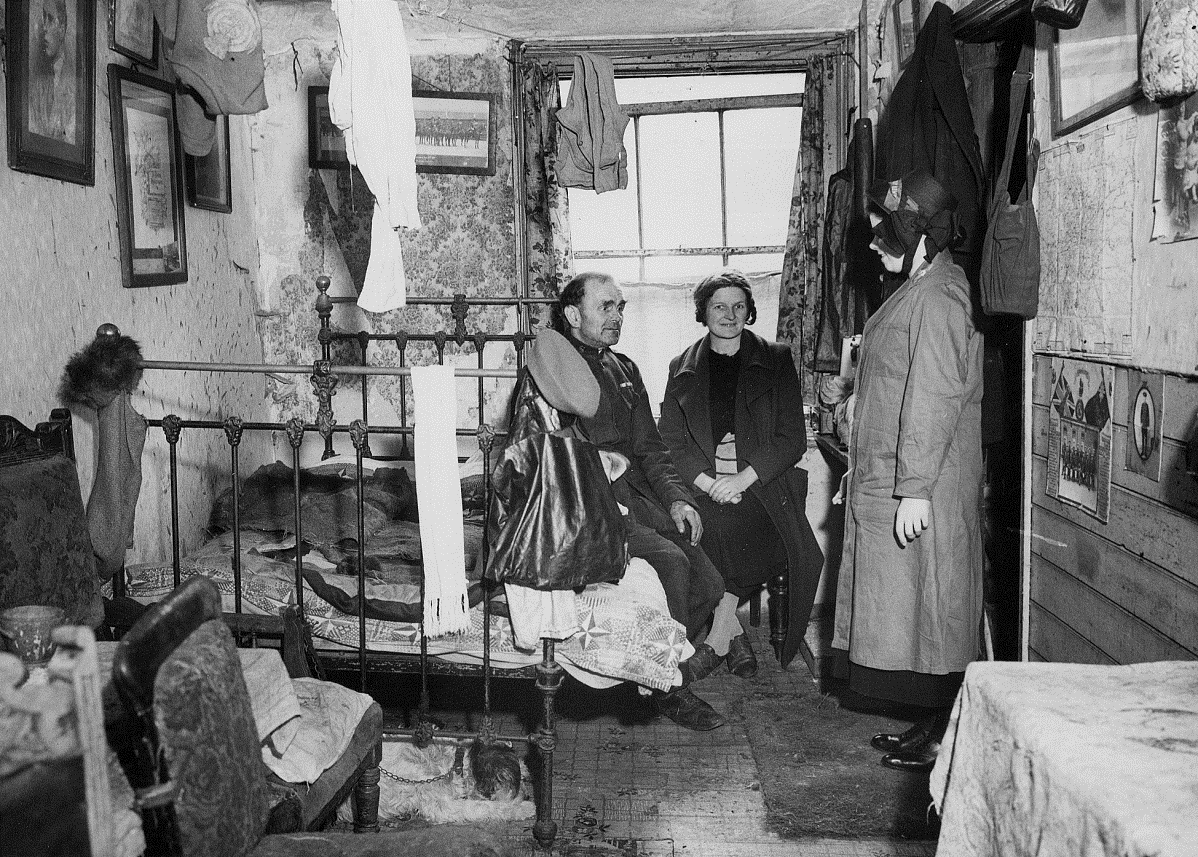 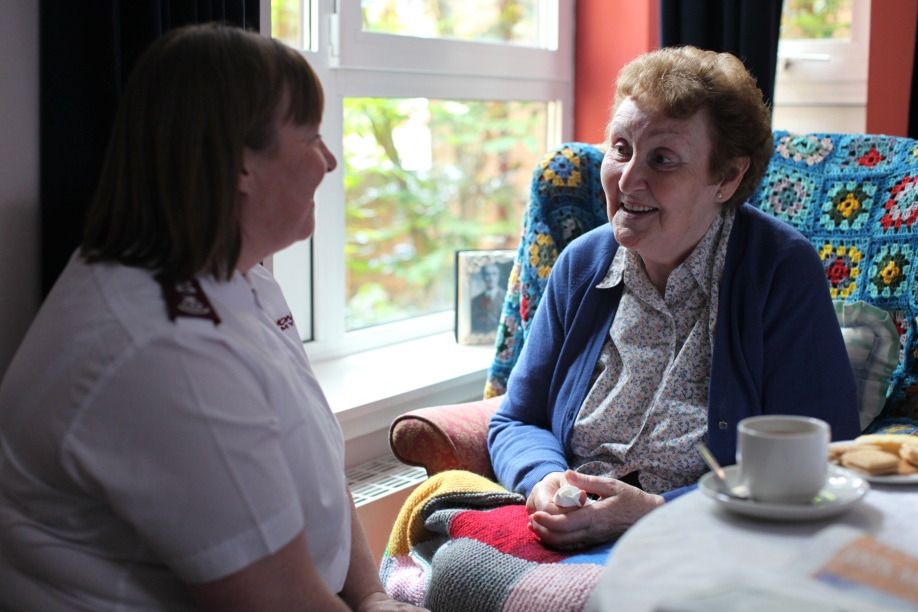 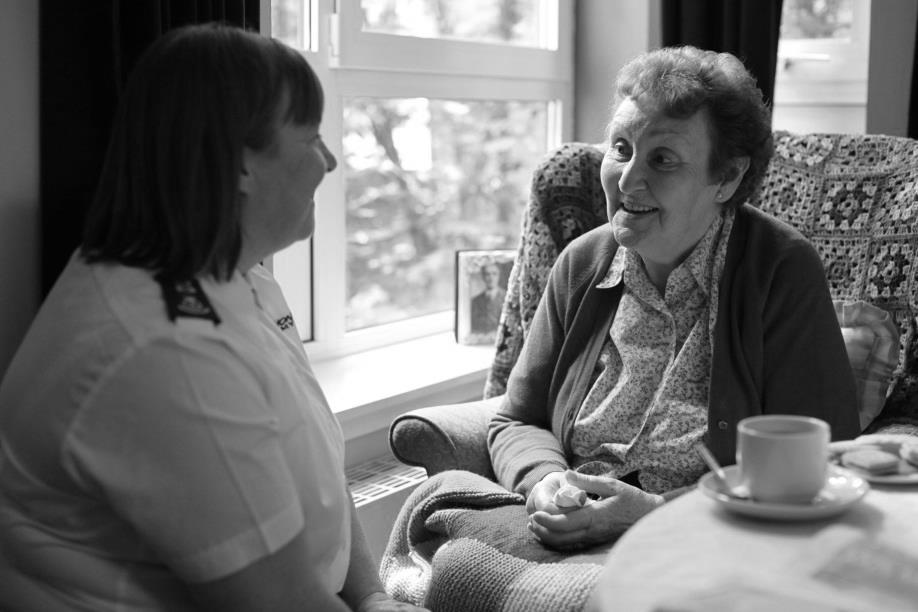 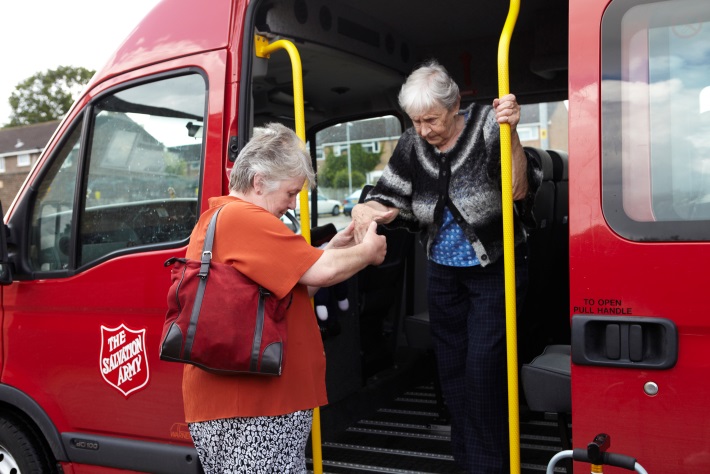 past
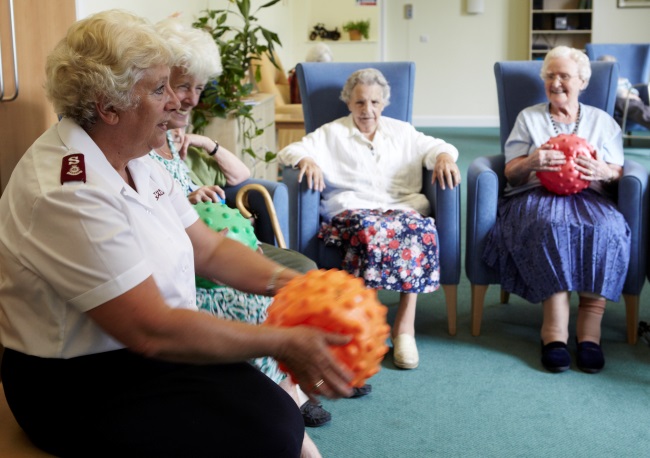 present
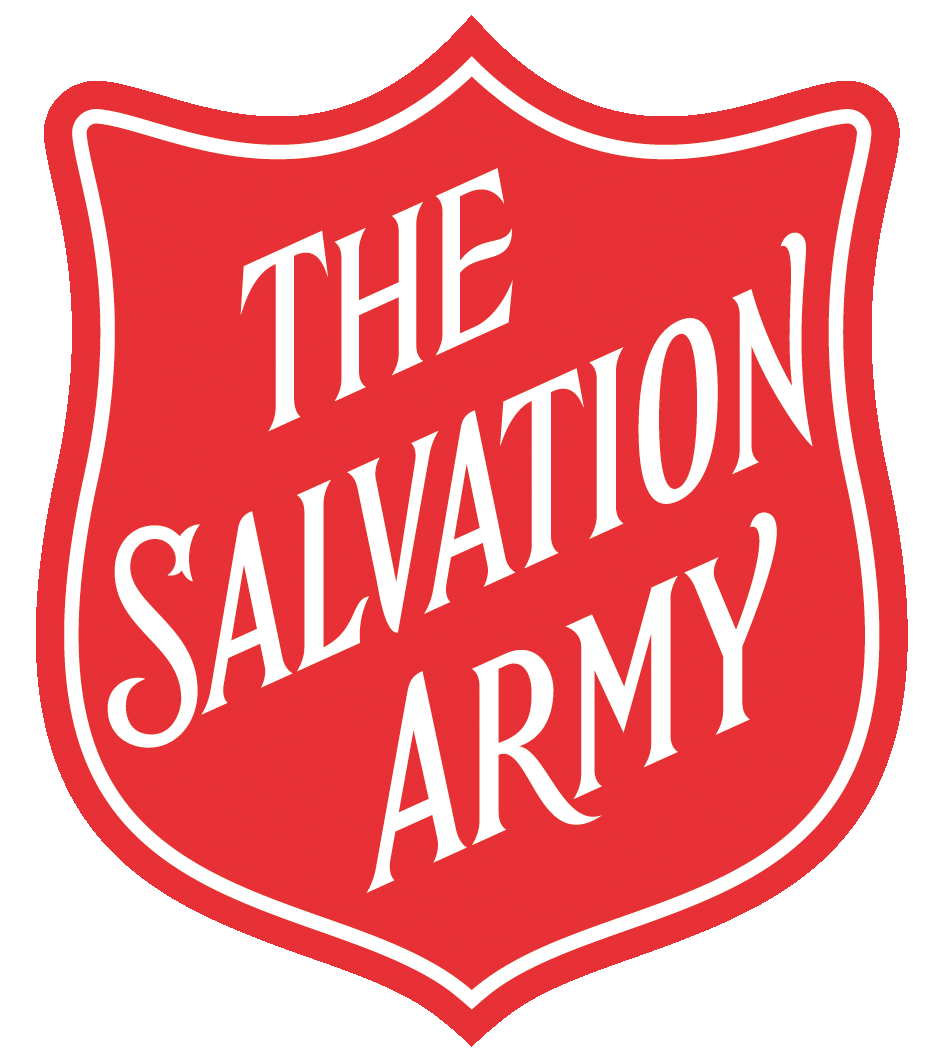 Helping during an emergency
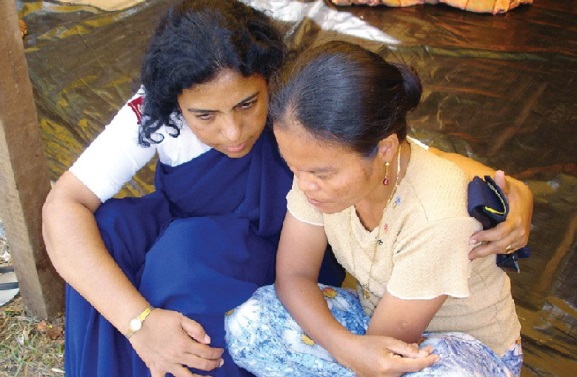 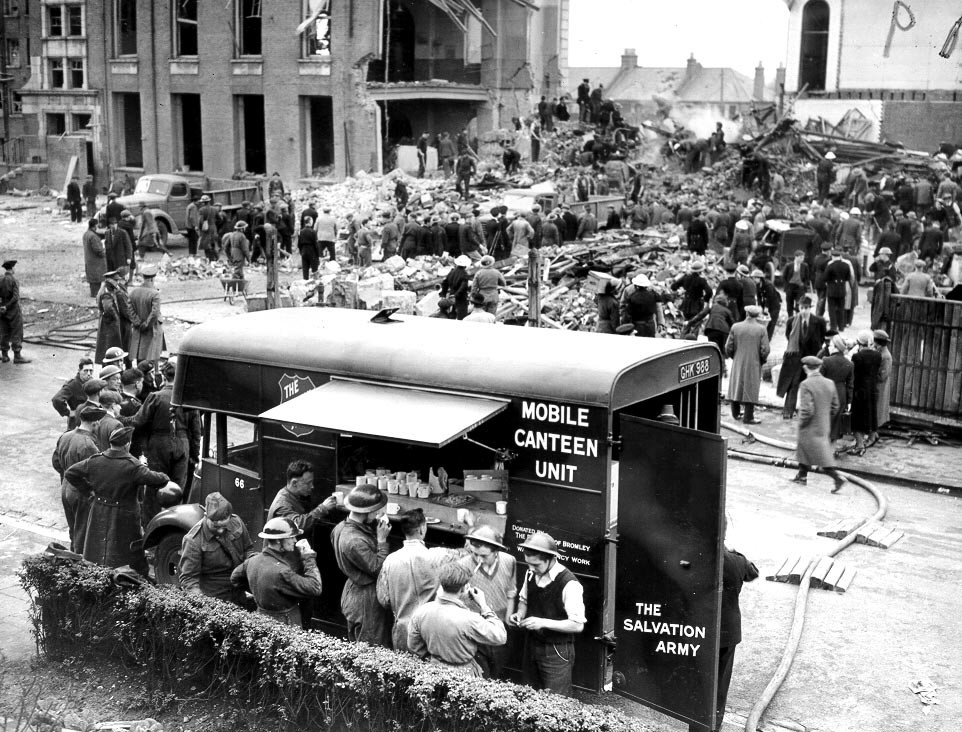 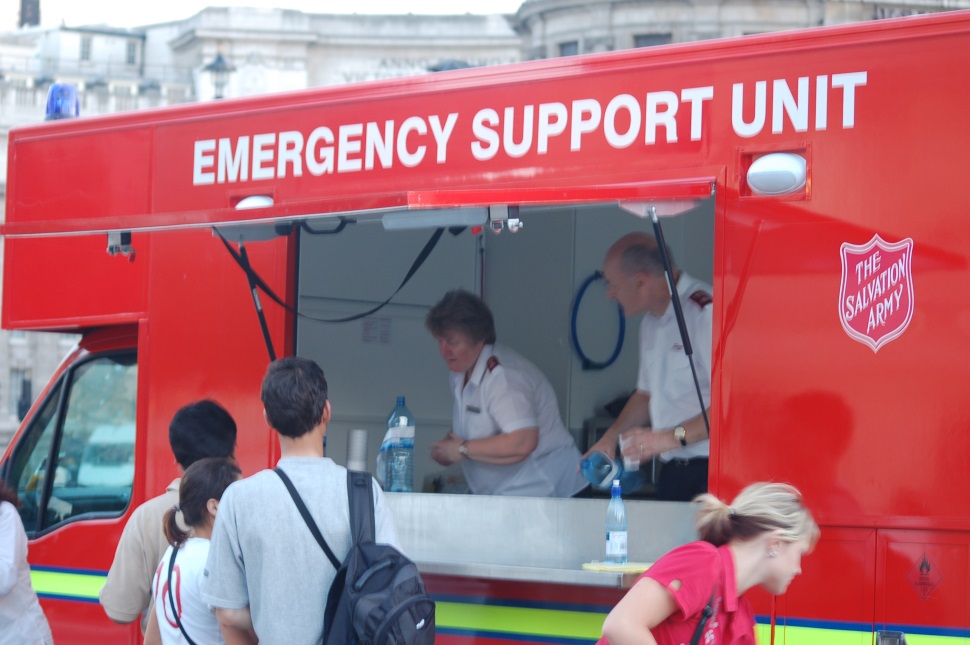 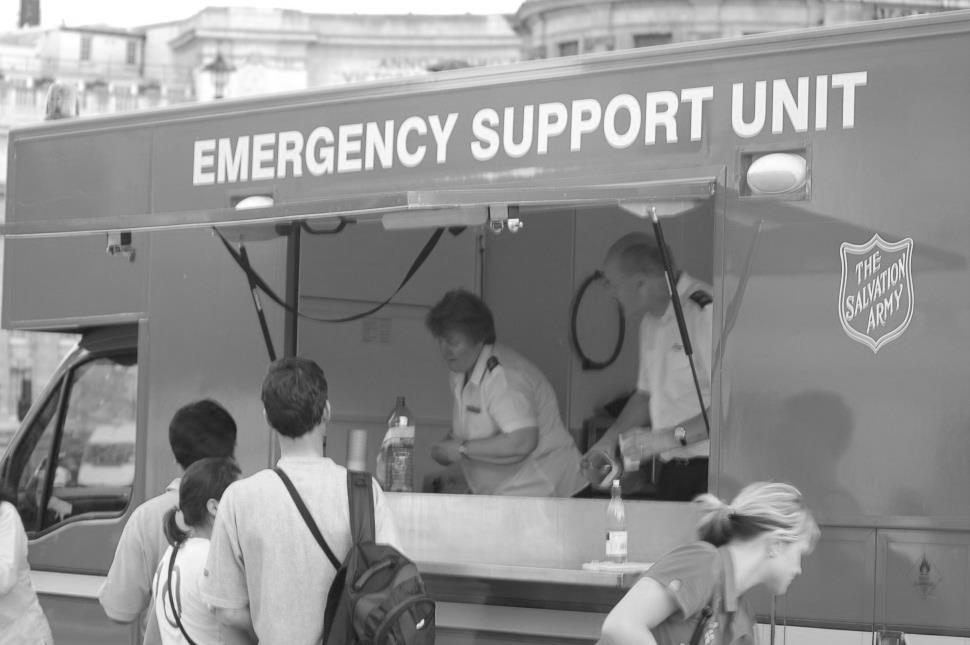 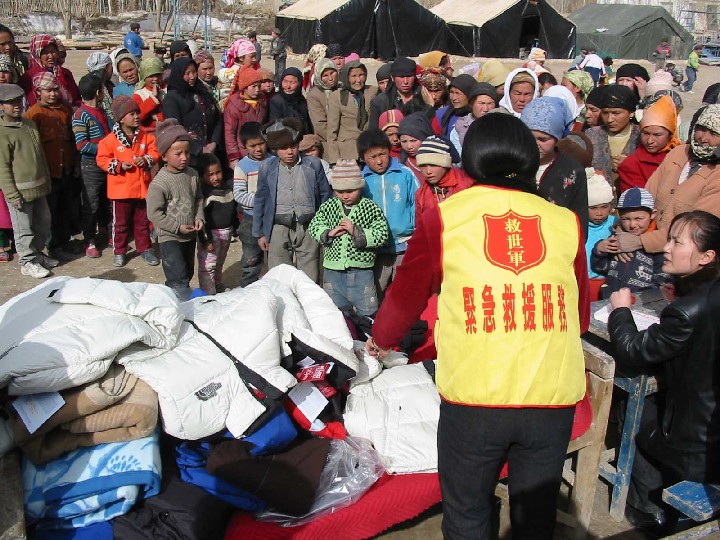 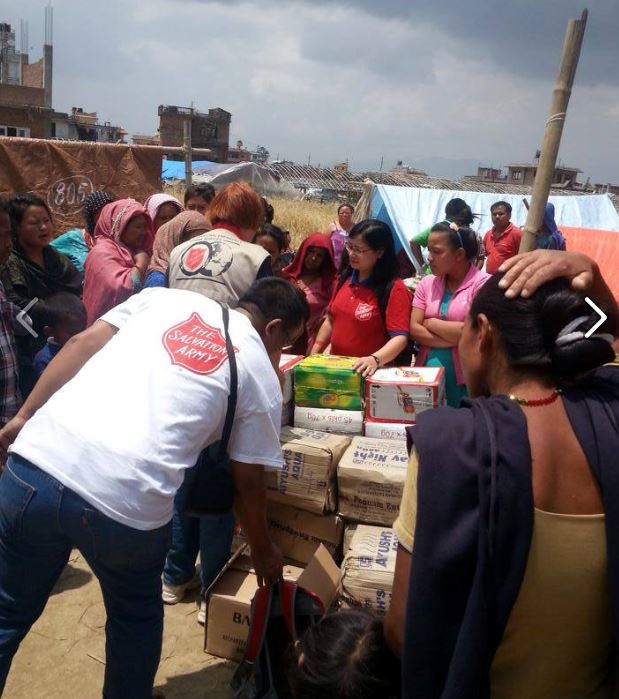 present
past
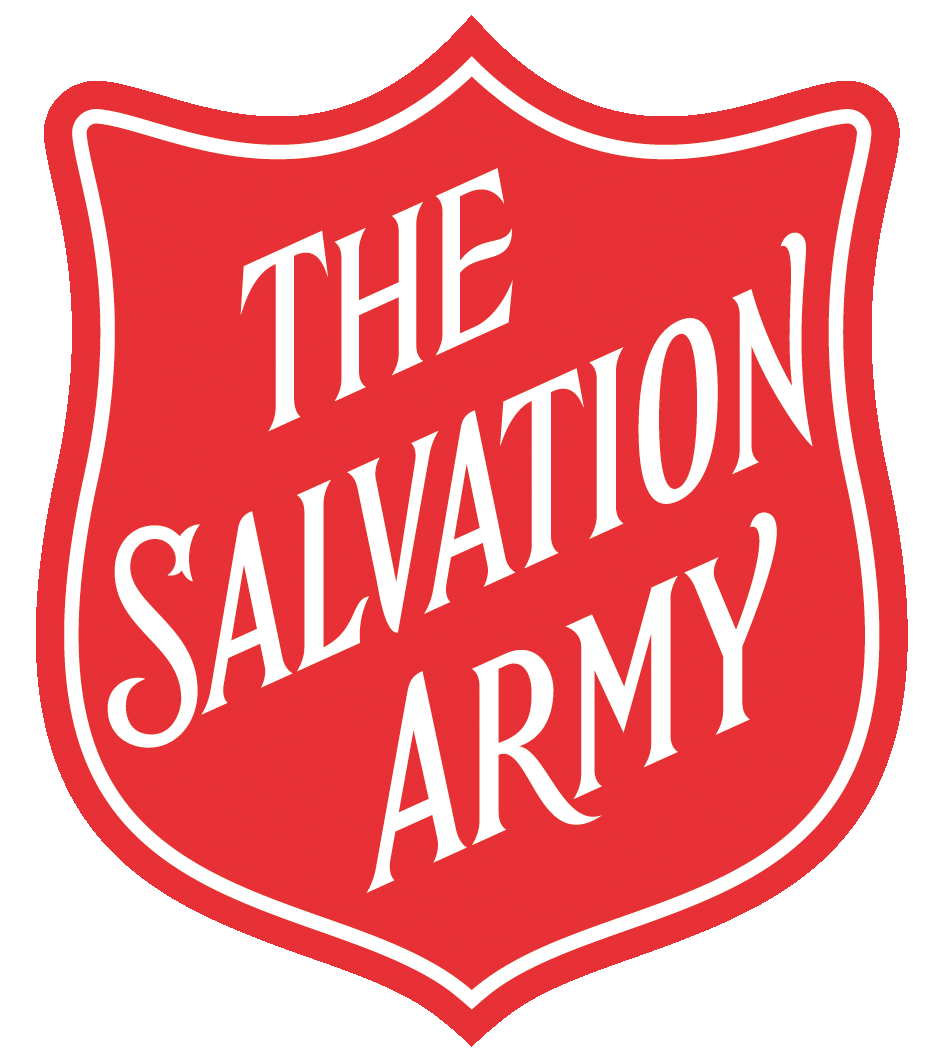 Our local corps
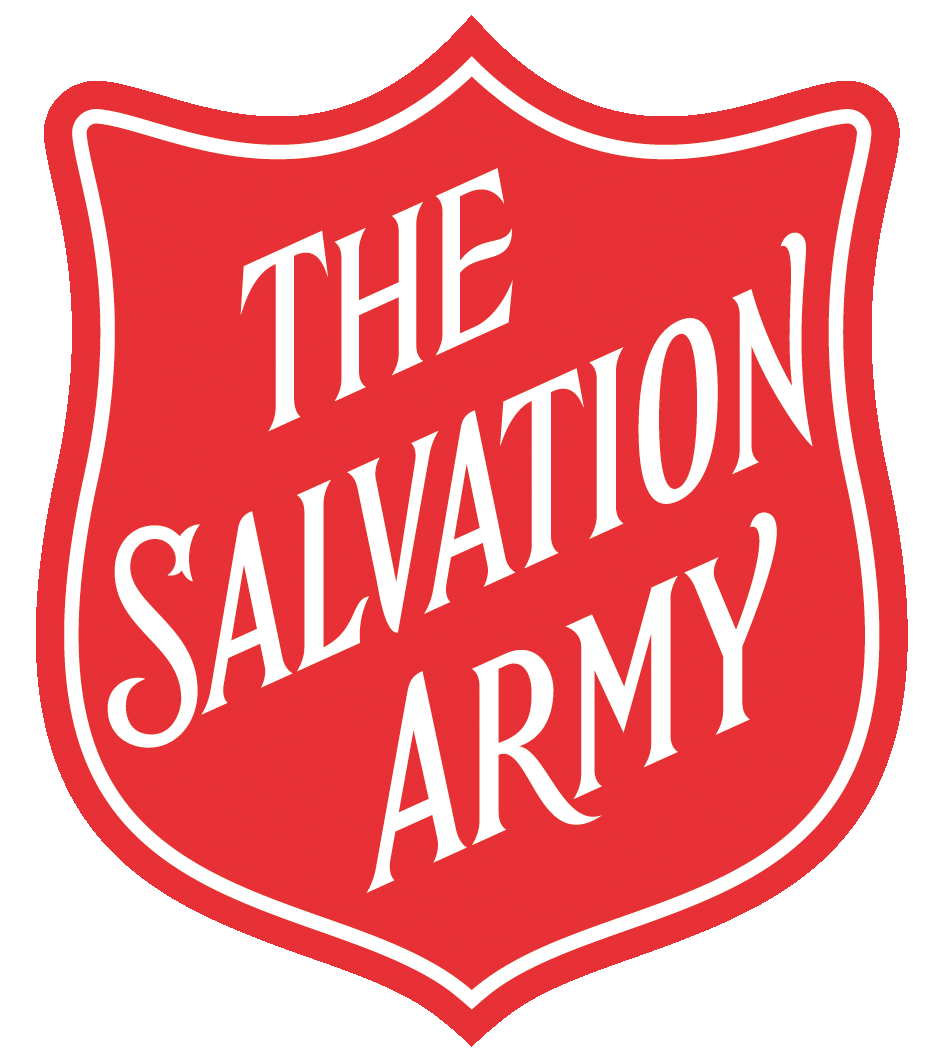 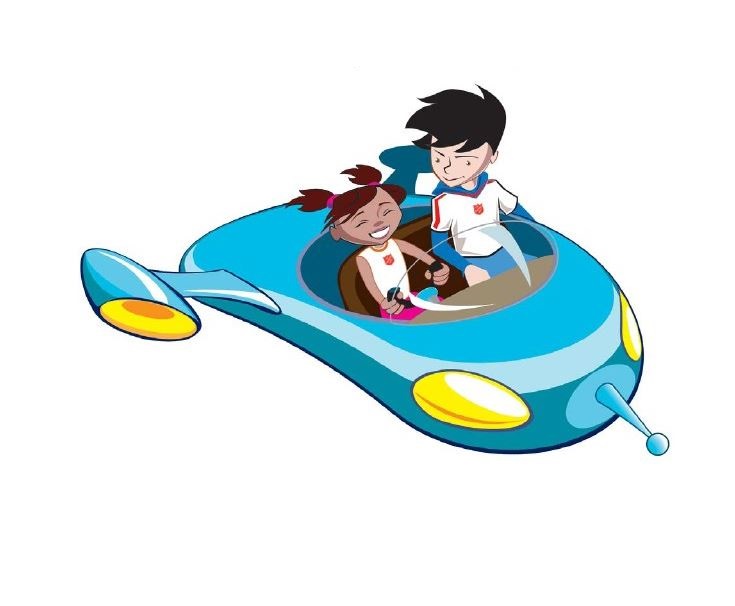 160 years
What has stayed the same?
What might The Salvation Army look like in the future?
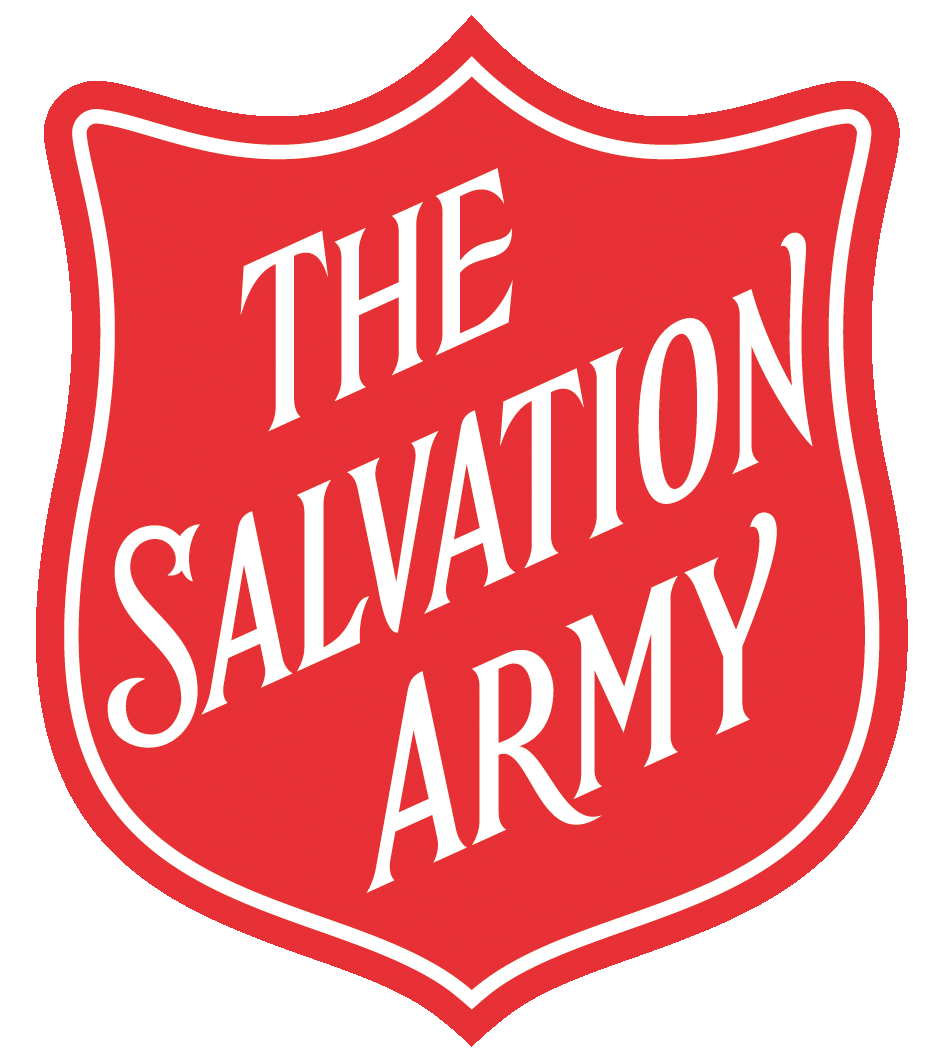 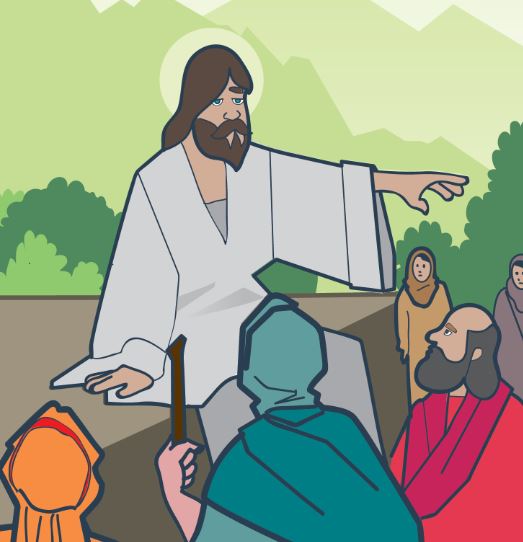 care
help
love
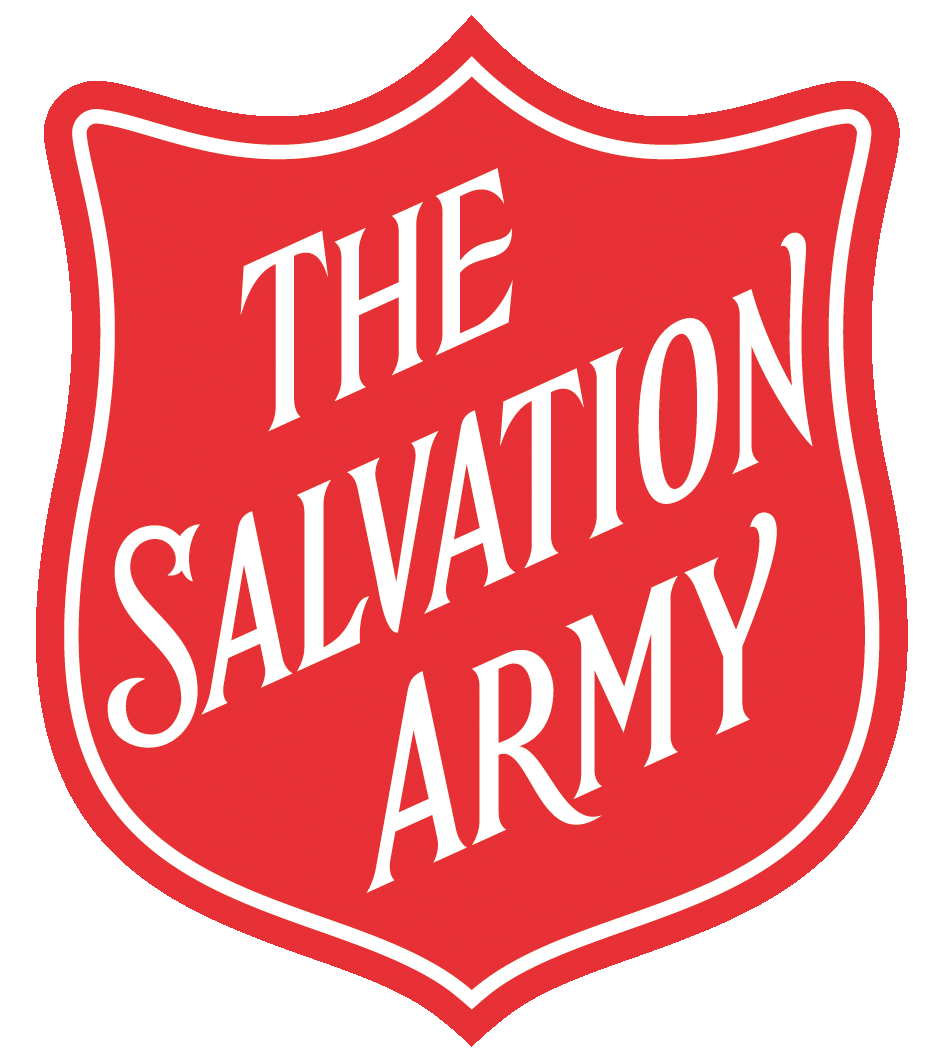 Love others
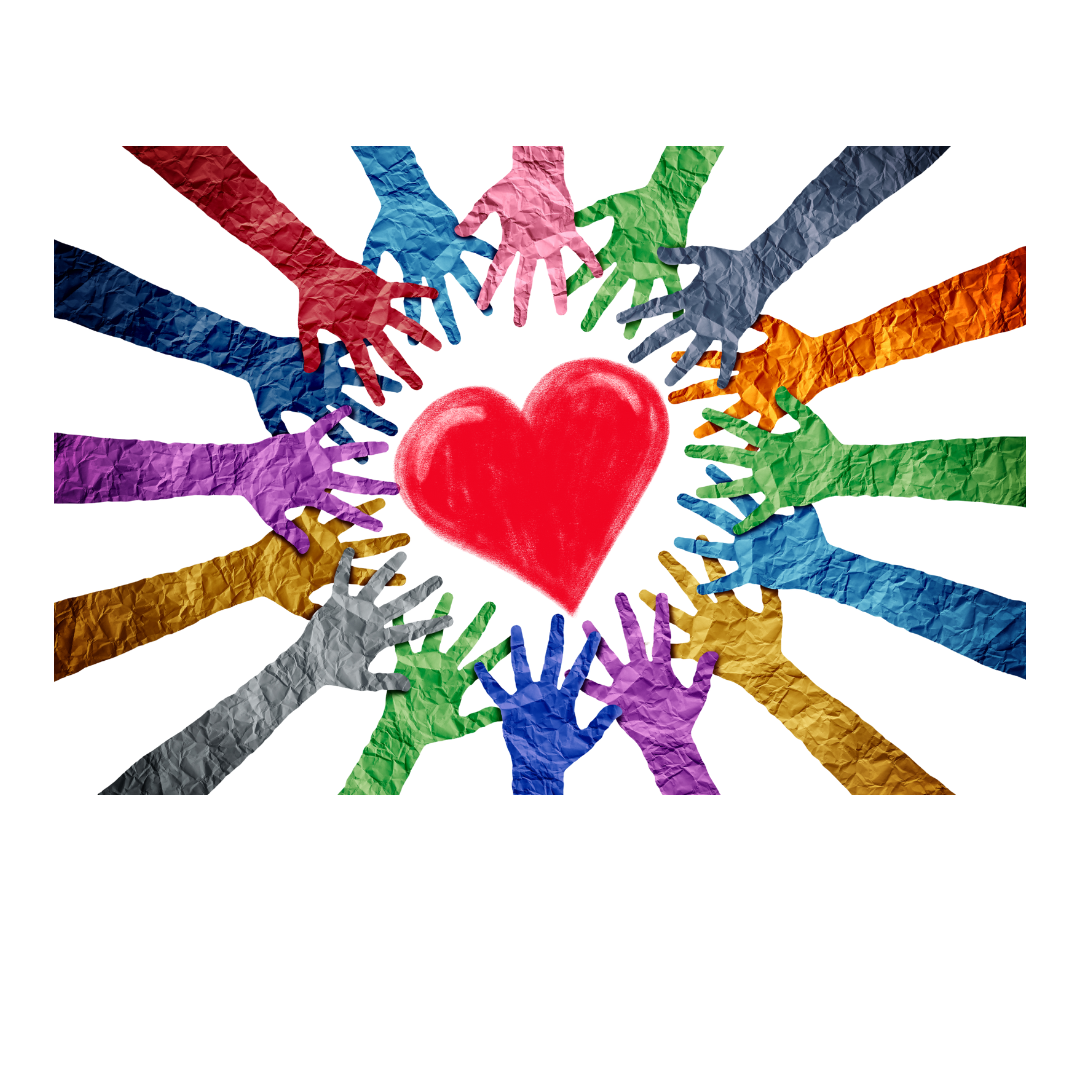 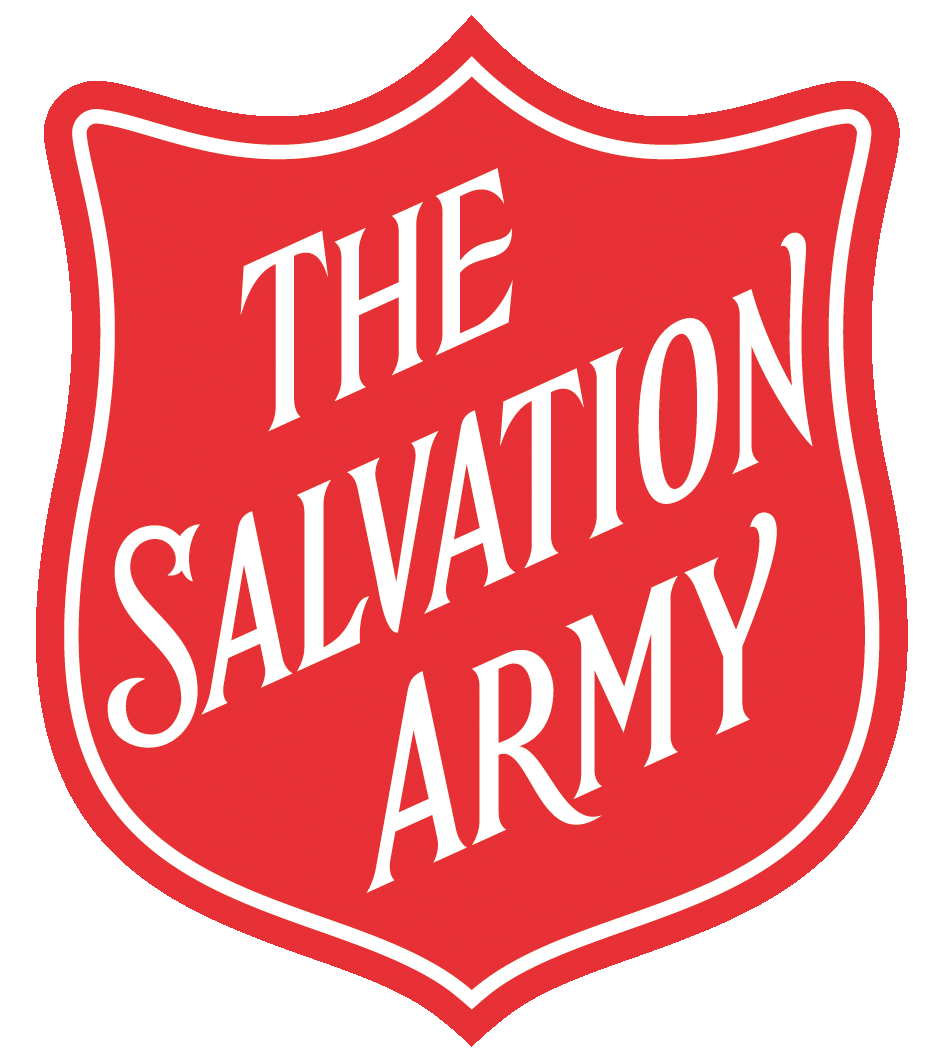 Challenge and Reflection
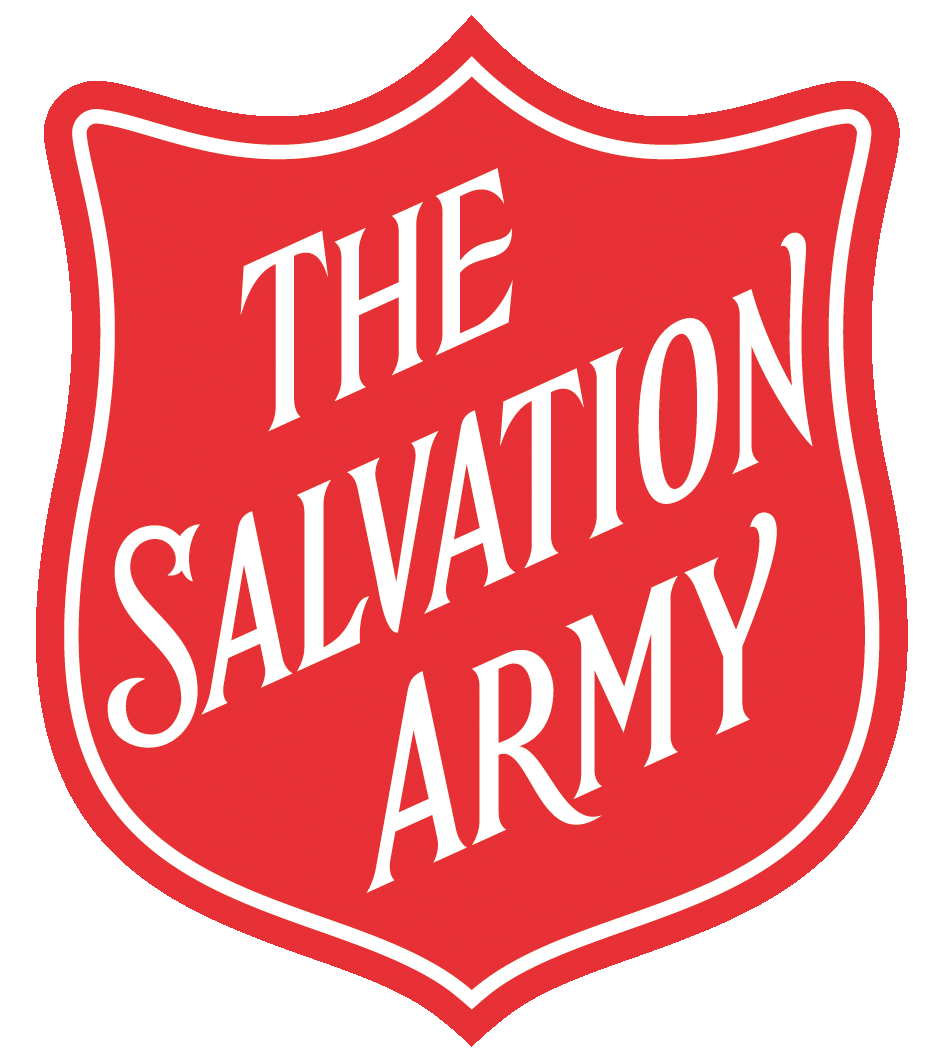 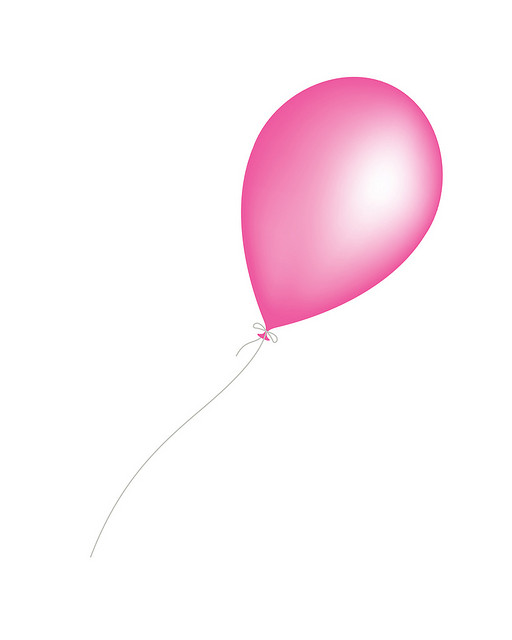 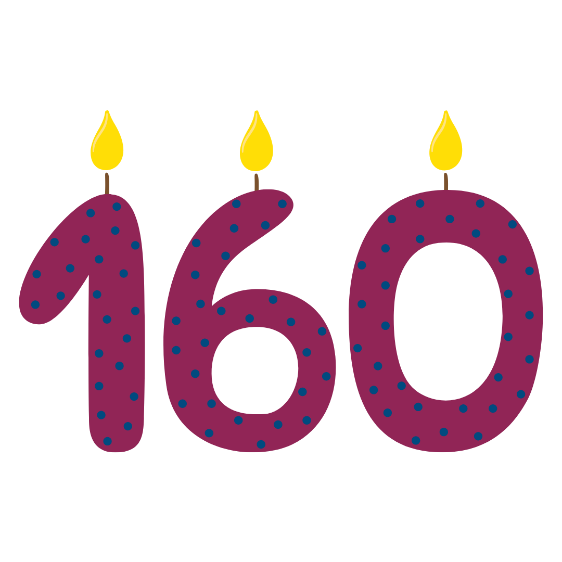 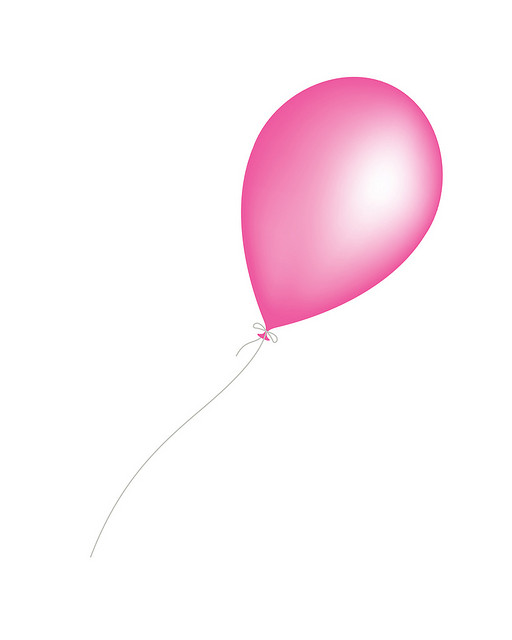 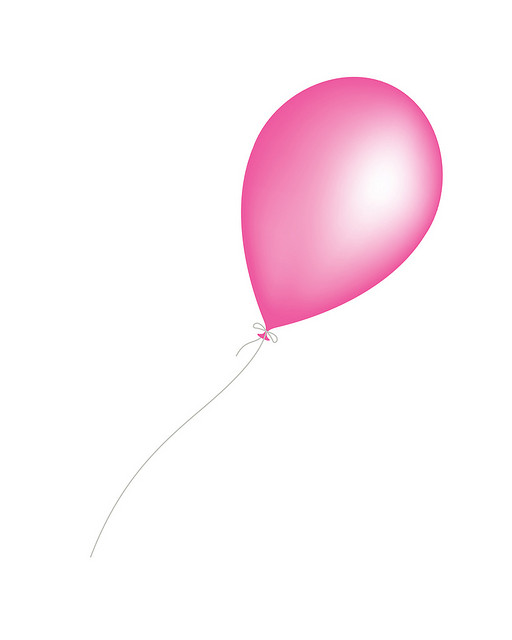 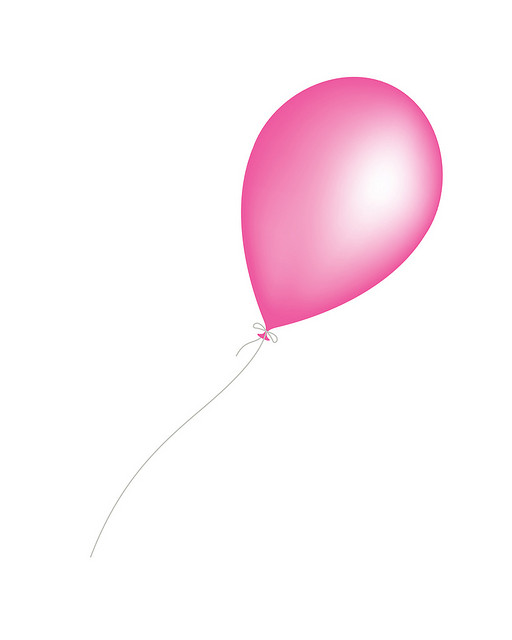 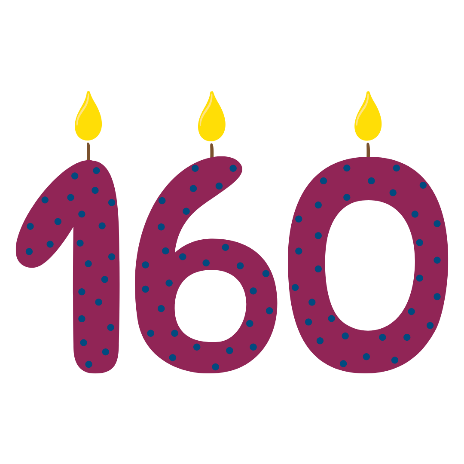 Happy Birthday to you 
Happy Birthday to you
Happy Birthday Salvation Army
Happy Birthday to you
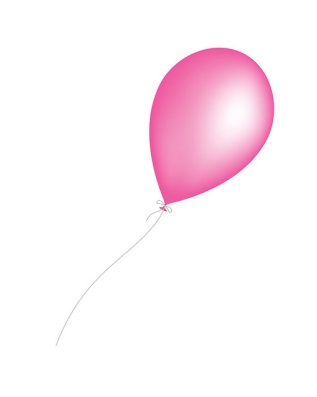 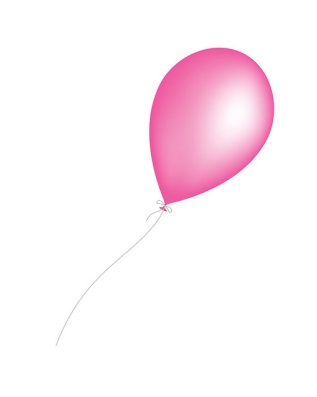 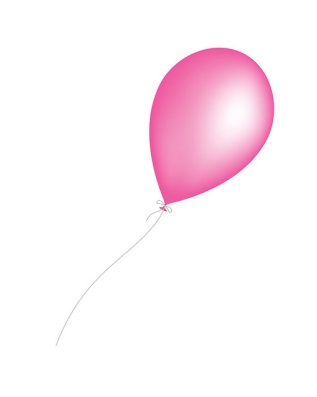 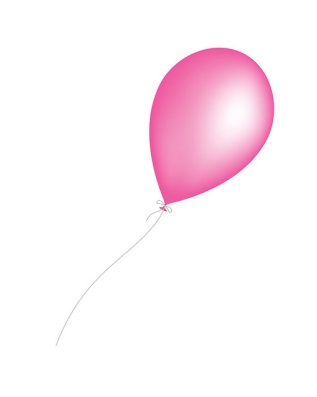 Helping people like me
Helping people like you
Helping people around the world
Helping people in need
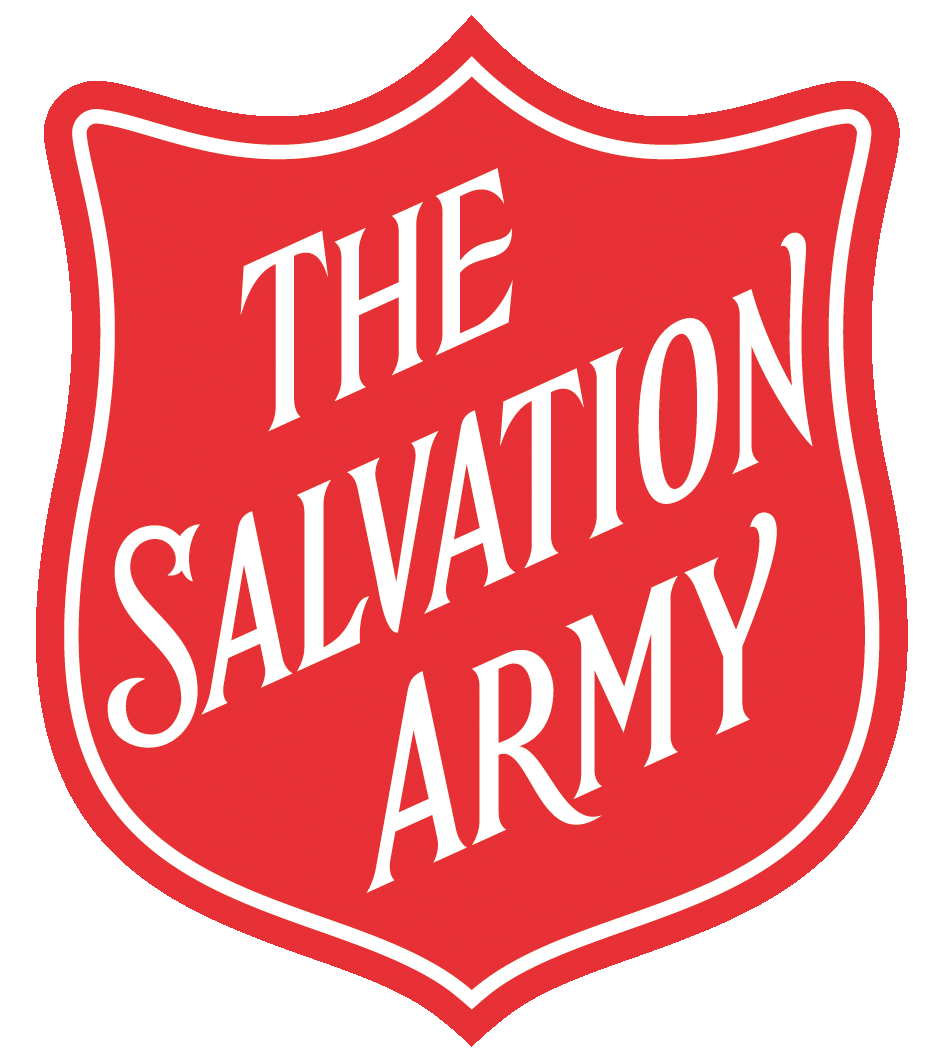 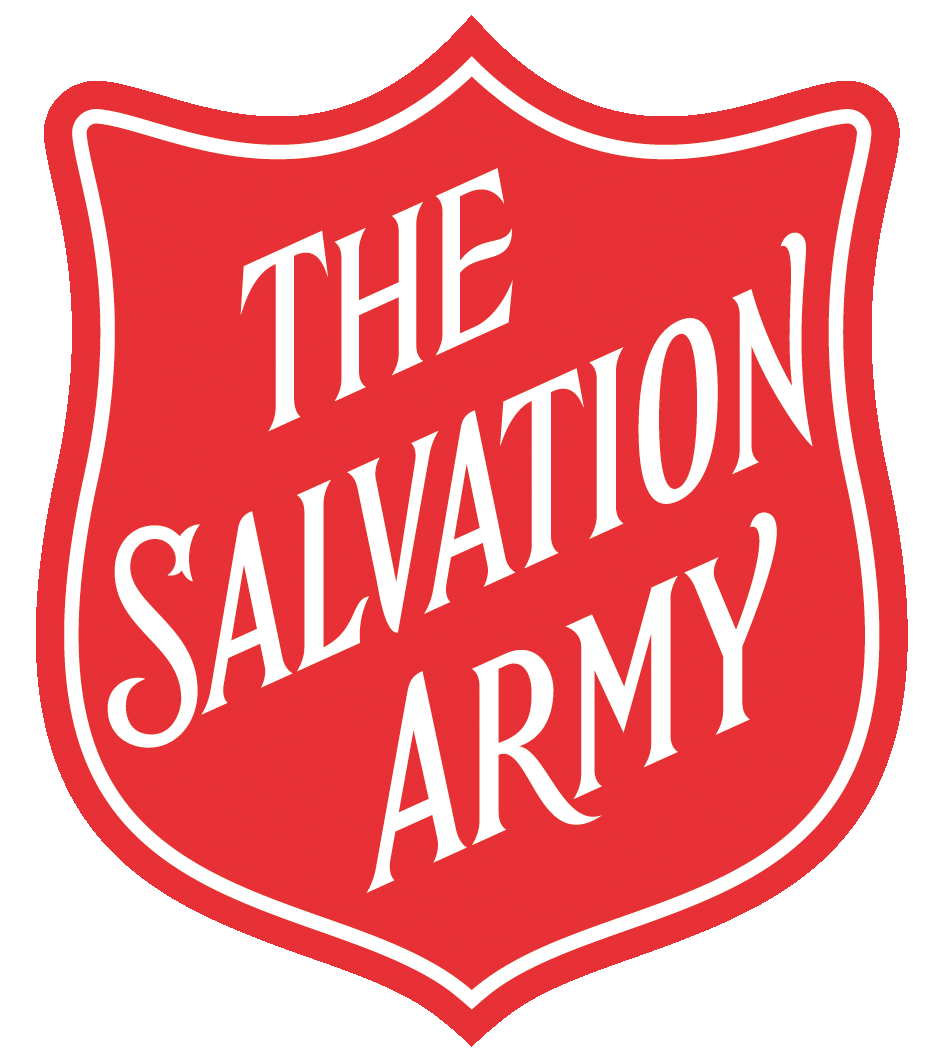 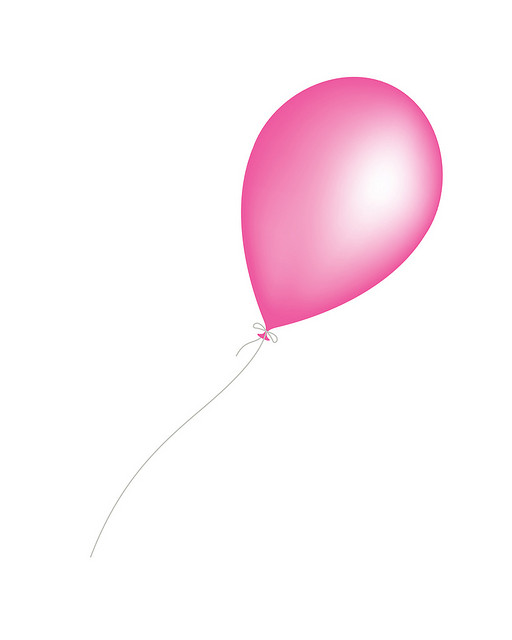 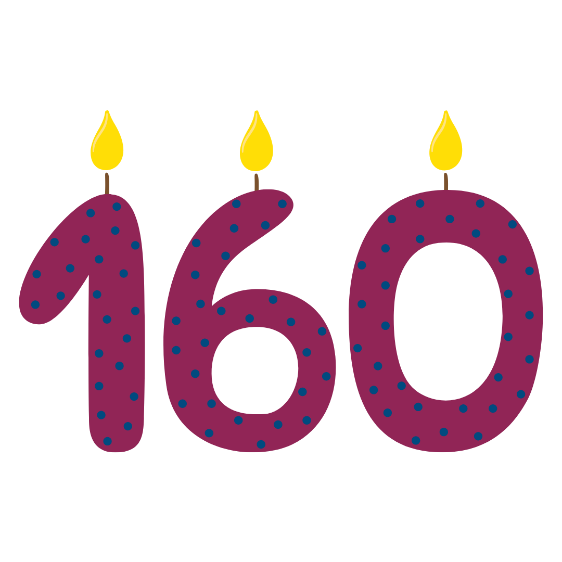 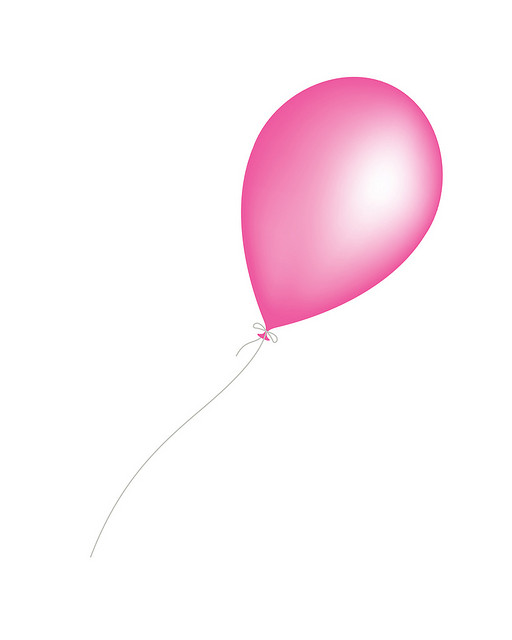 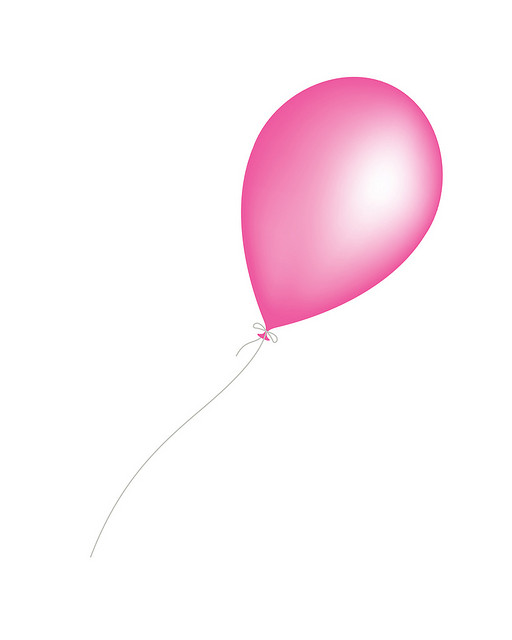 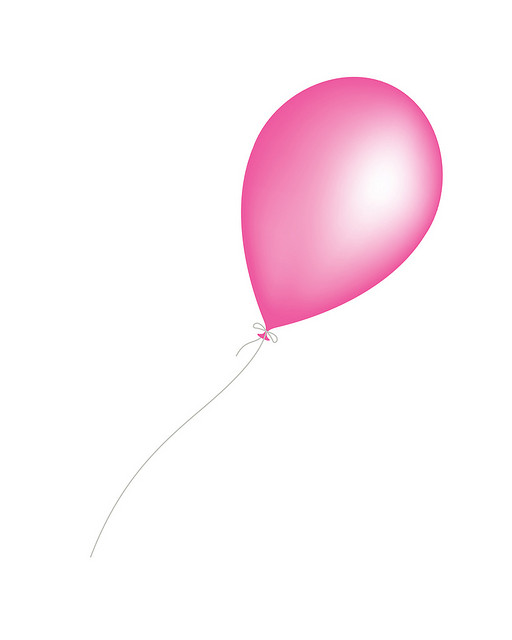